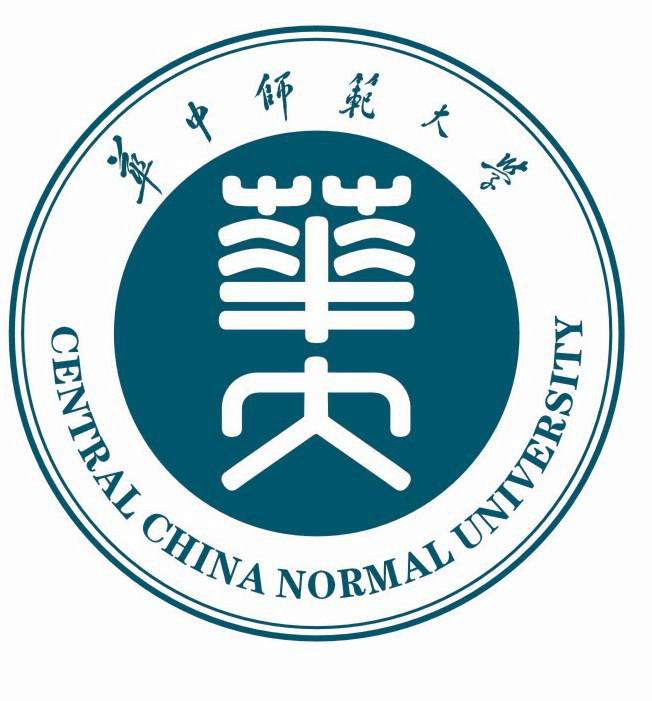 第二届桂子山粒子物理前沿研究论坛
The application of tensor forms of topological amplitudes in the heavy hadron decays
报告人：  王   迪
单  位：湖南师范大学
2
1
Topology in tensor form
Generating flavor sum rule
Linear correlation of topologies
3
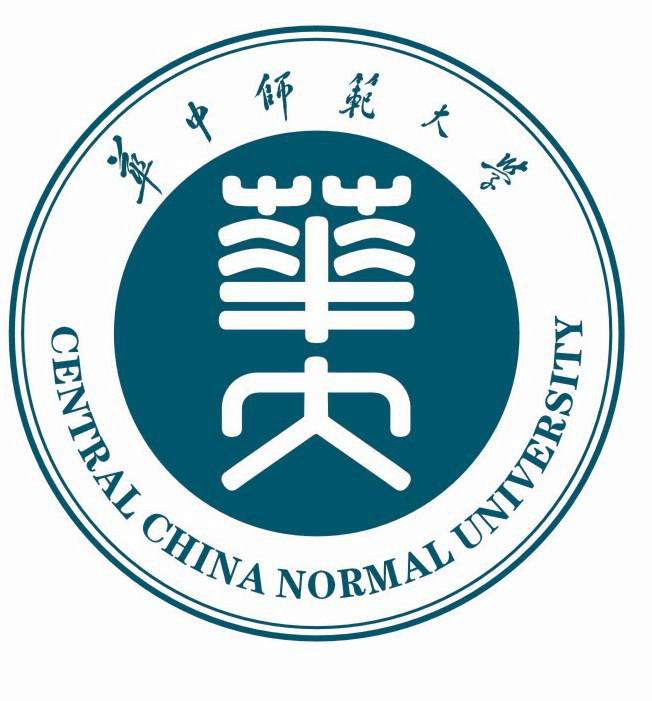 4
From topology to rescattering
第二届桂子山粒子物理前沿研究论坛
Contents
2
1
Topology in tensor form
Generating flavor sum rule
Linear correlation of topologies
3
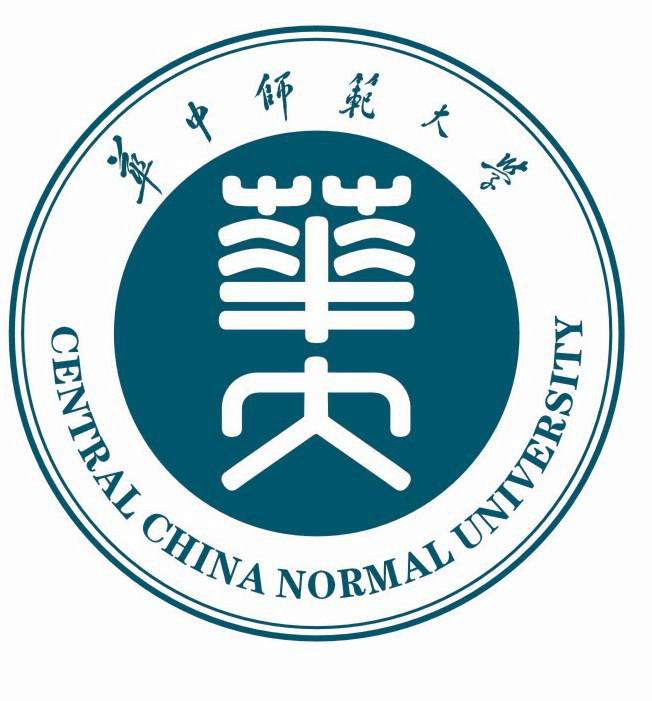 4
From topology to rescattering
第二届桂子山粒子物理前沿研究论坛
Contents
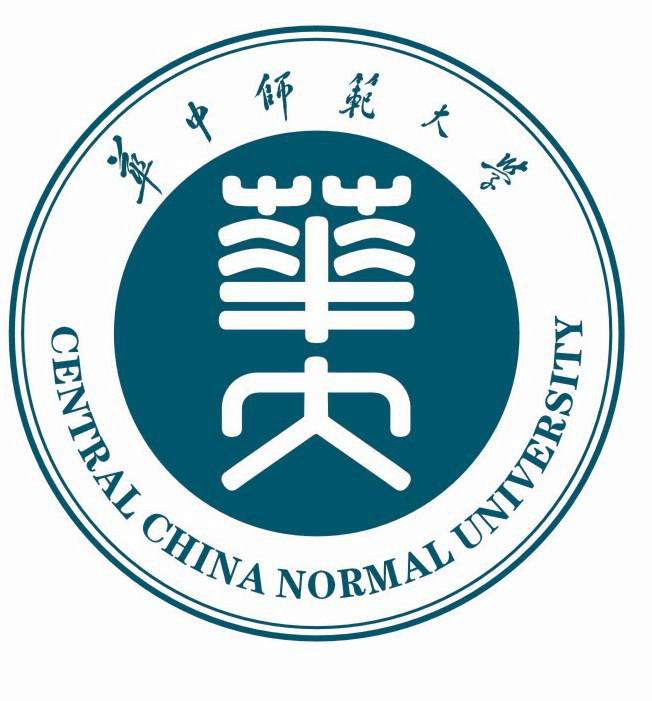 第二届桂子山粒子物理前沿研究论坛
Topological diagram
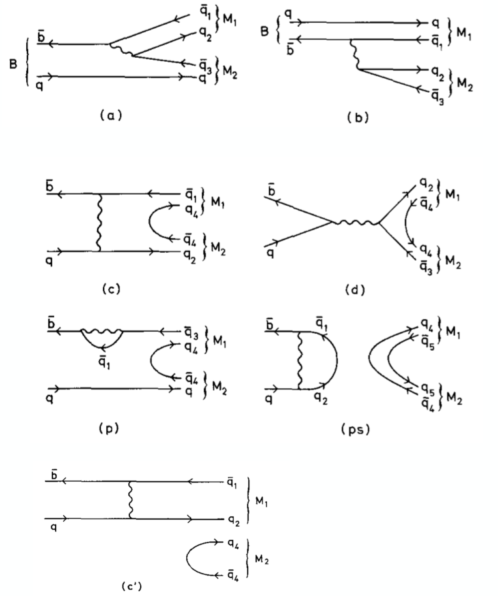 Defined according to the topologies of quark flow in weak decay

Include all strong interaction effects, perturbative and non-perturbative

Model-independent, could be extracted from data
D. Zeppenfeld, Z. Phys. C, 77 (1981), L. L. Chau, Phys. Rept. 95, 1 (1983)
4
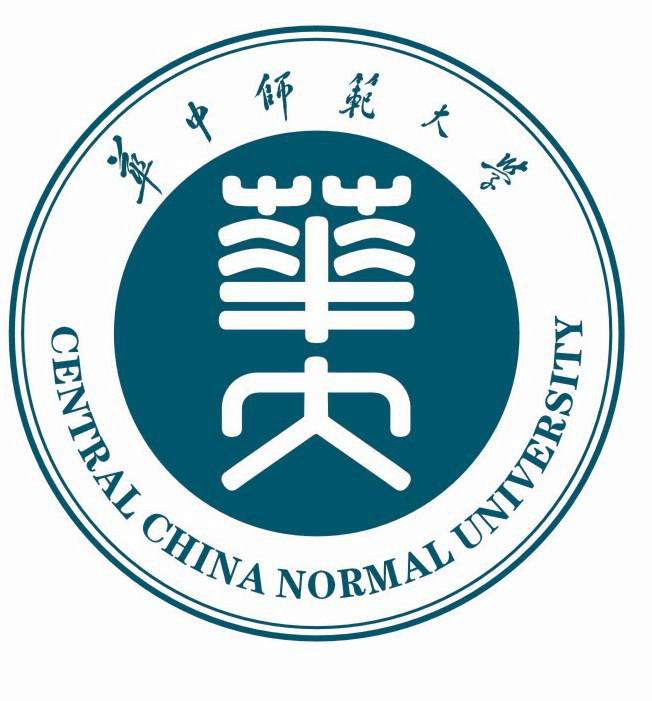 第二届桂子山粒子物理前沿研究论坛
Topologies in tensor form
X. G. He and W. Wang, Chin. Phys. C 42, 103108 (2018).
Topological amplitude in tensor form
Bridge between topological diagrams and invariant tensors
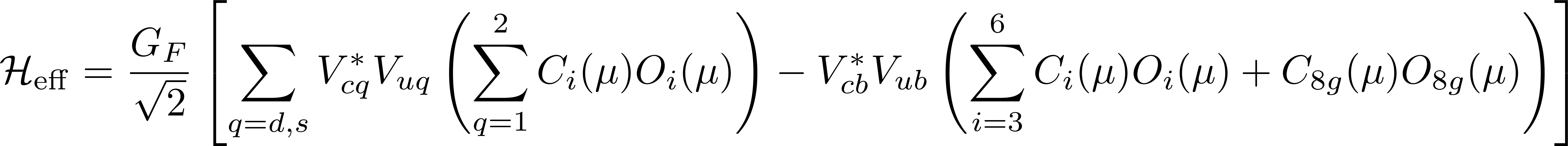 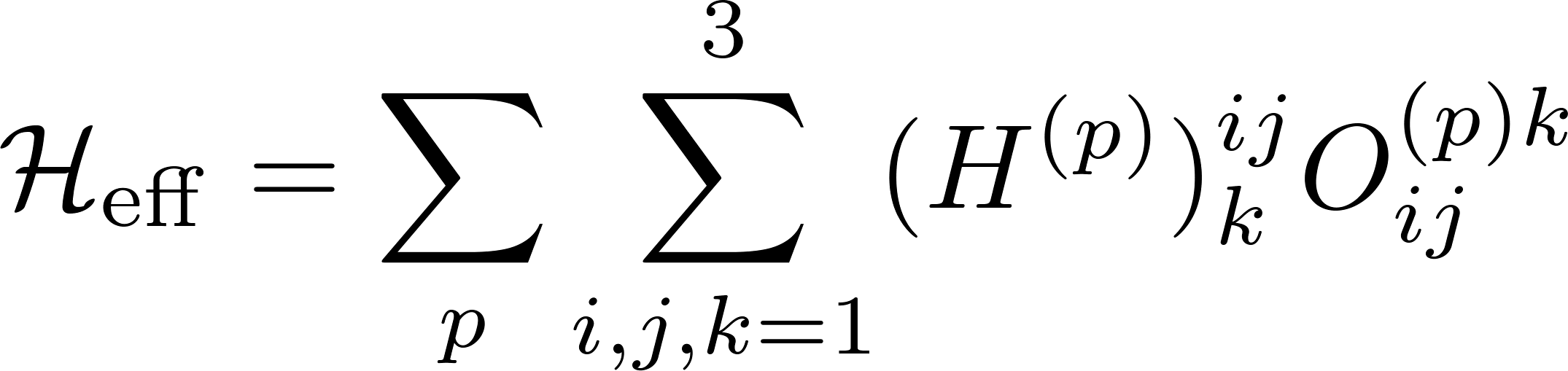 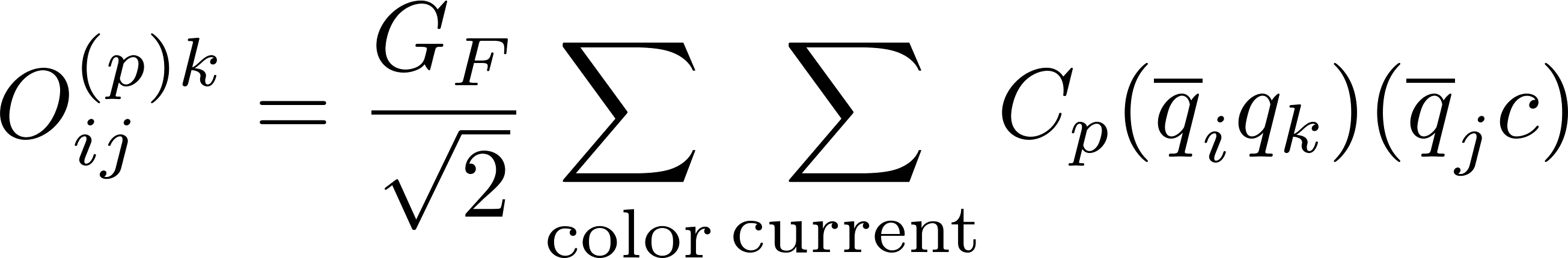 Operator
CKM
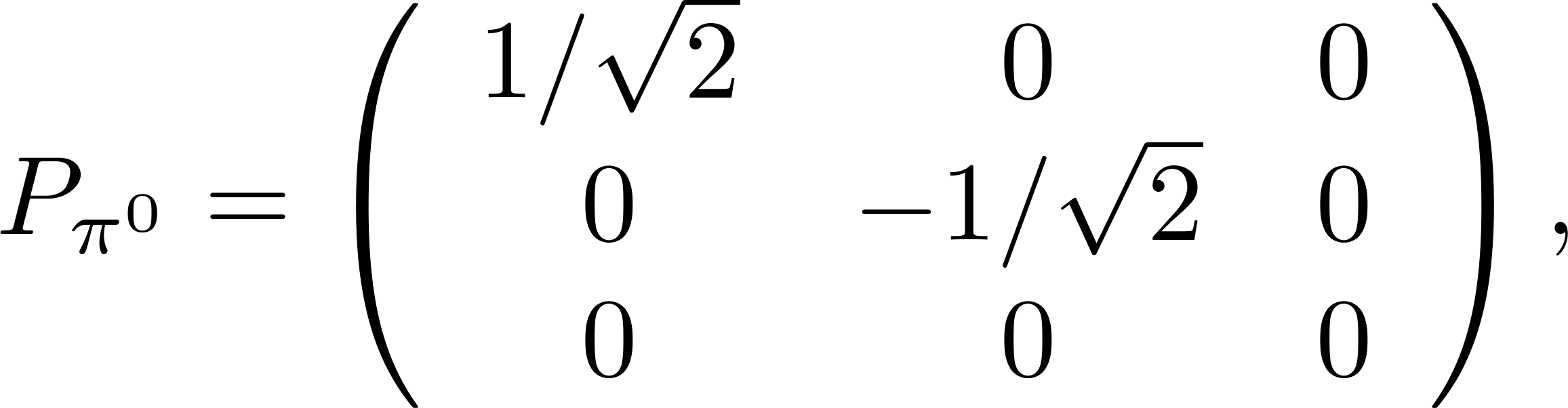 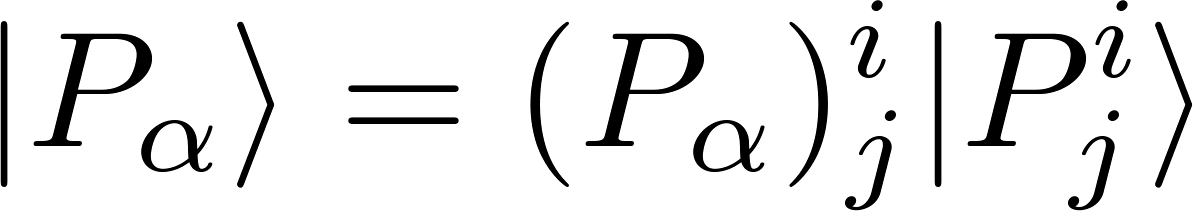 …
5
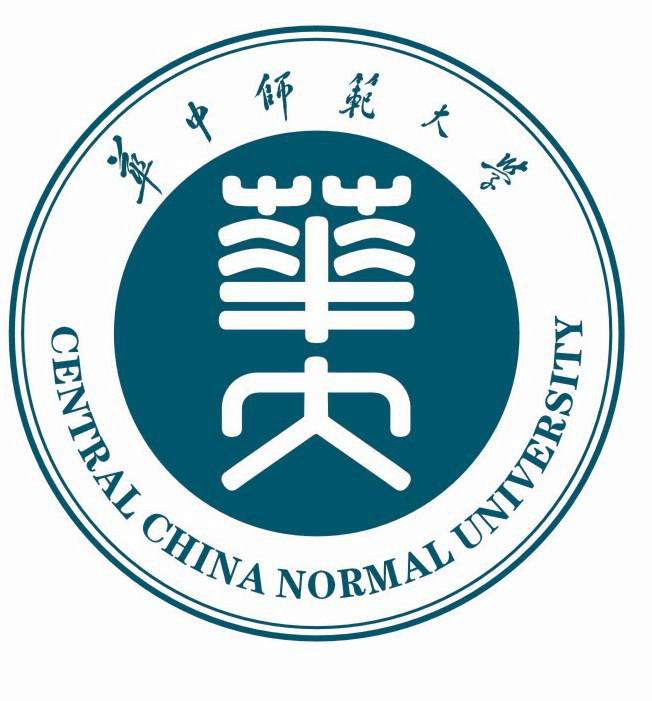 第二届桂子山粒子物理前沿研究论坛
Topology            Invariant Tensor
SU(N) invariant
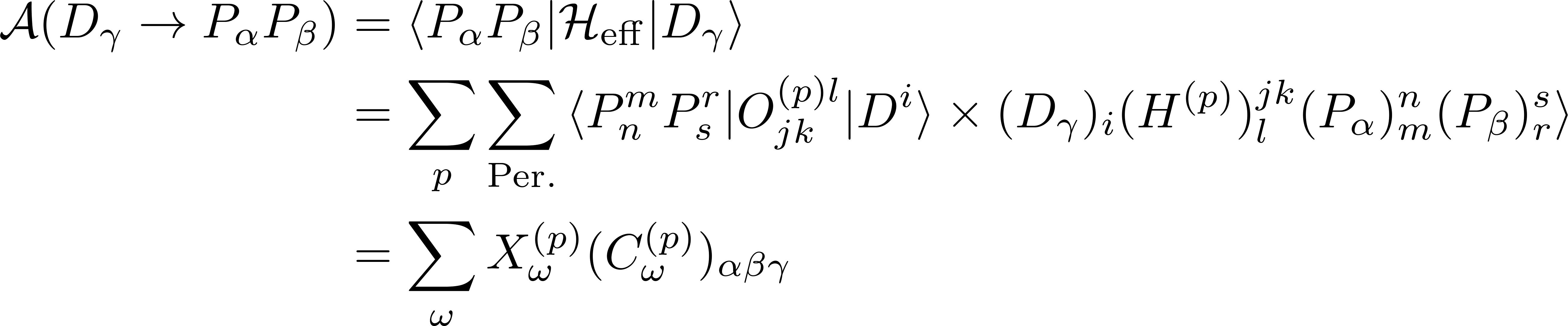 Clebsch-Gordan coefficient, mode-dependent
Reduced matrix element, mode-independent
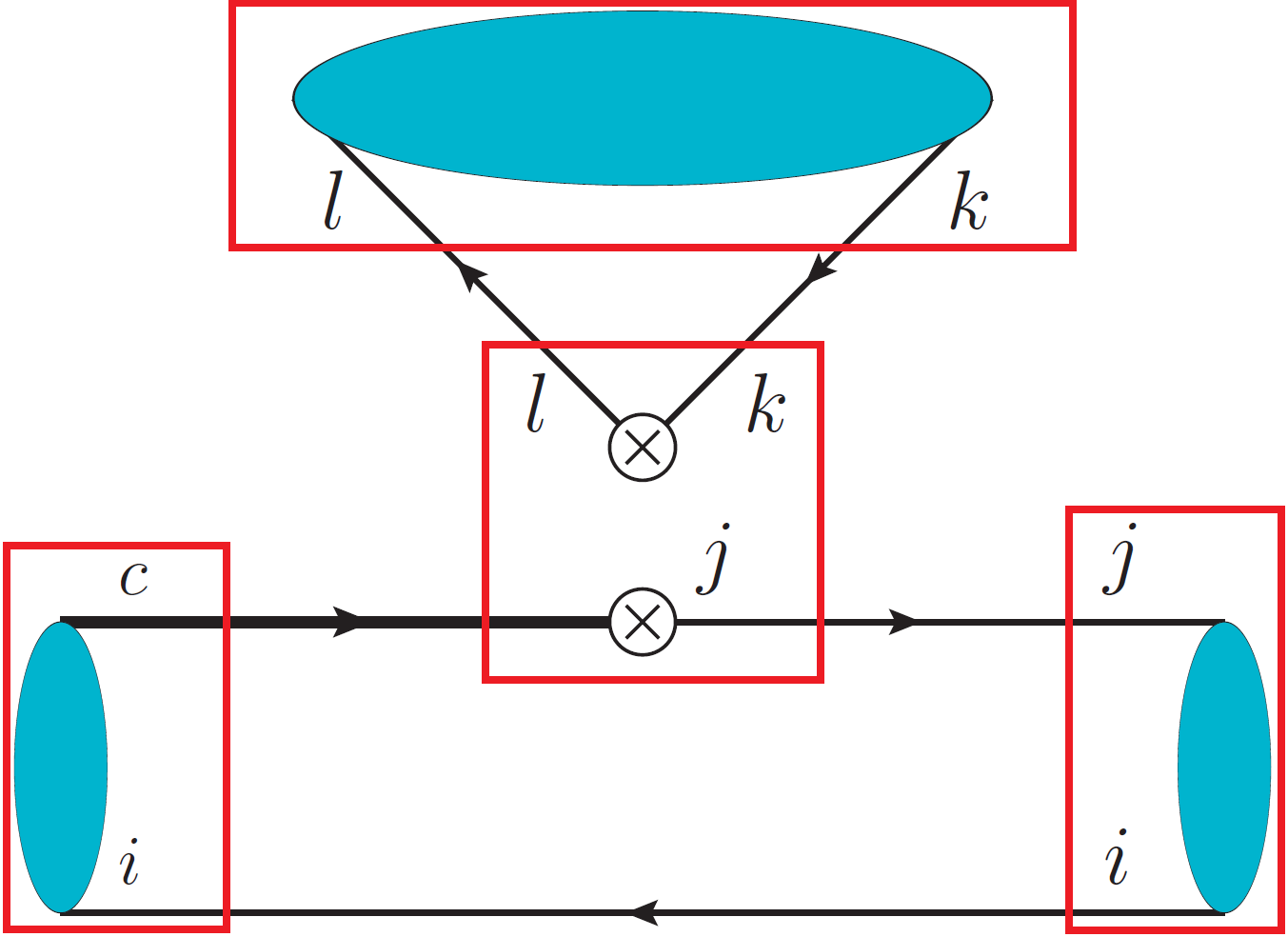 Wigner-Eckart theorem
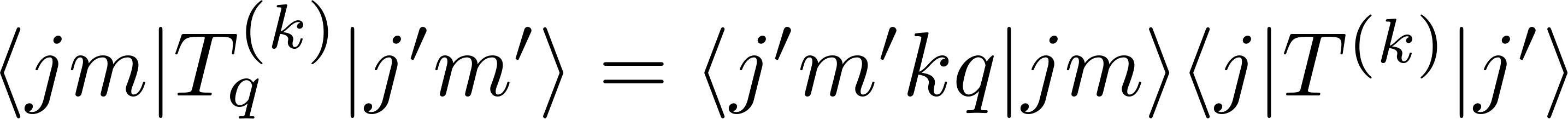 Index-contraction         Quark flowing
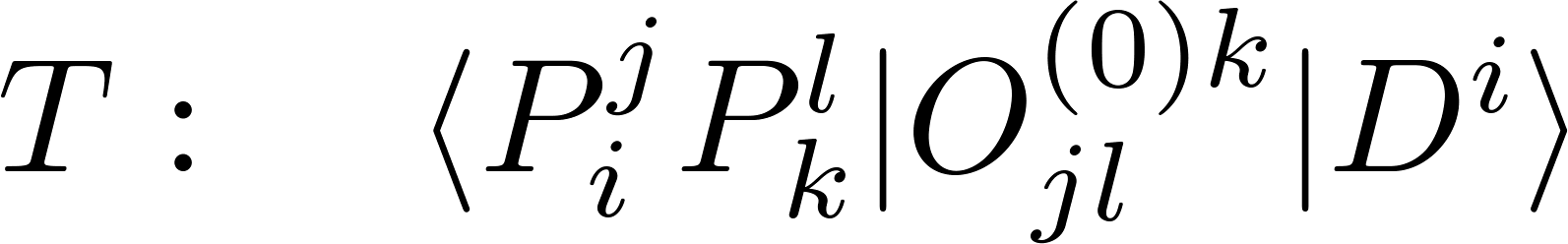 6
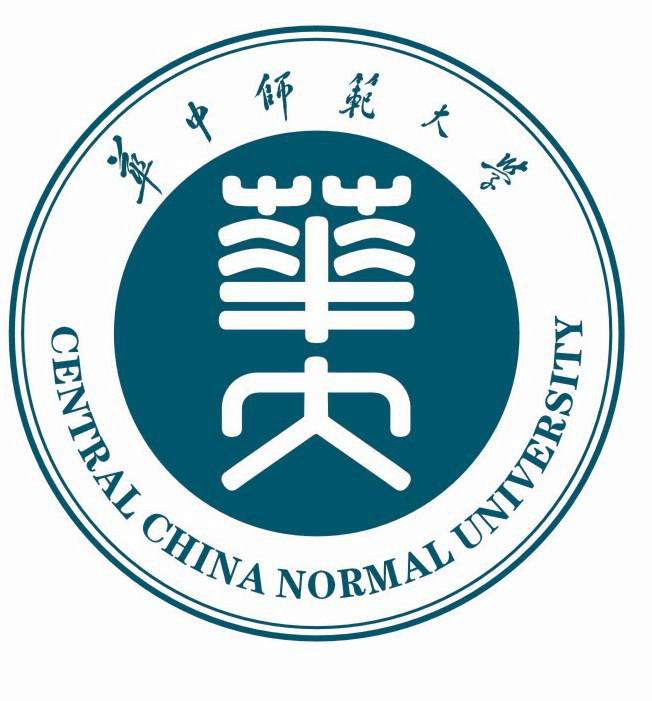 第二届桂子山粒子物理前沿研究论坛
Topologies in D     PP
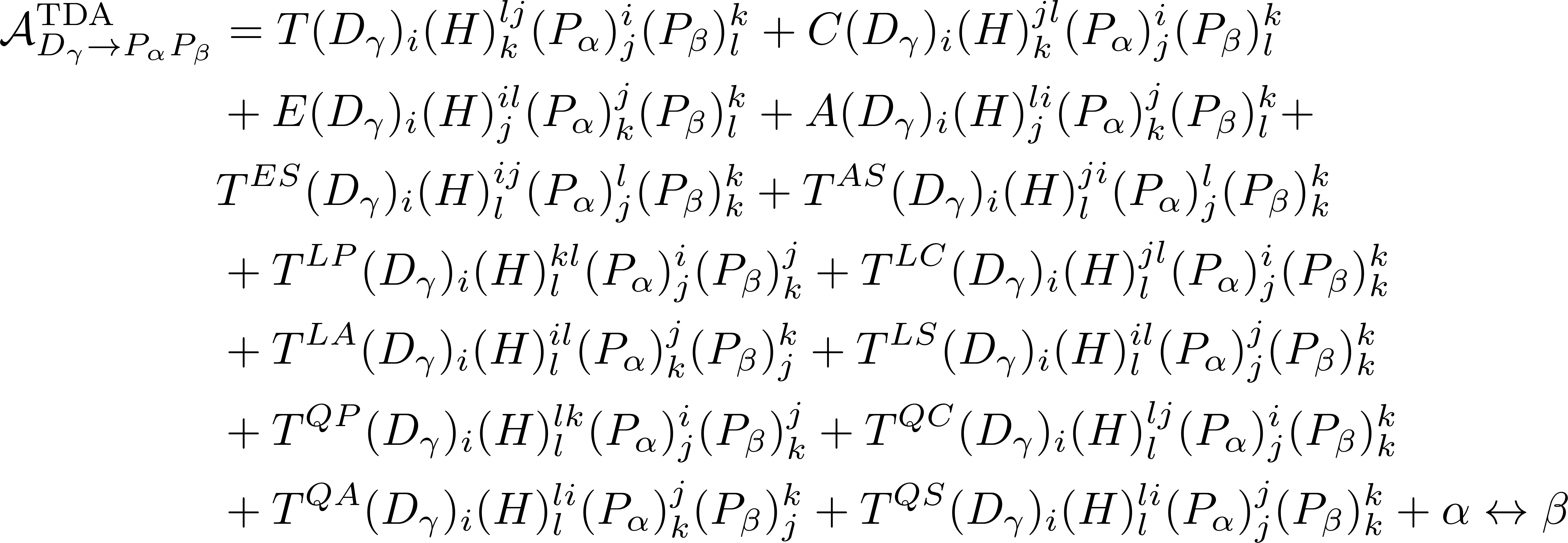 completeness
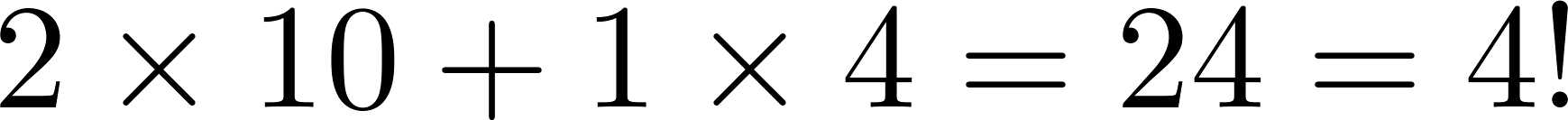 7
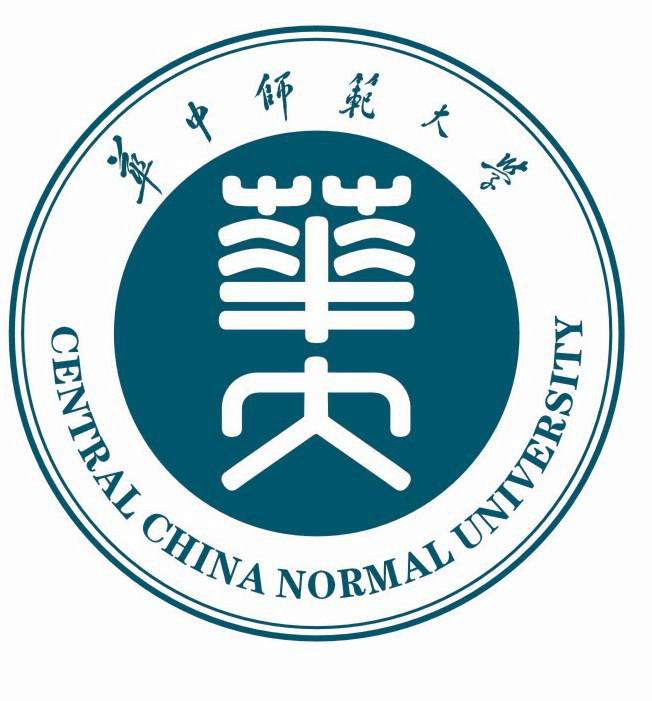 第二届桂子山粒子物理前沿研究论坛
Topologies in D     PP
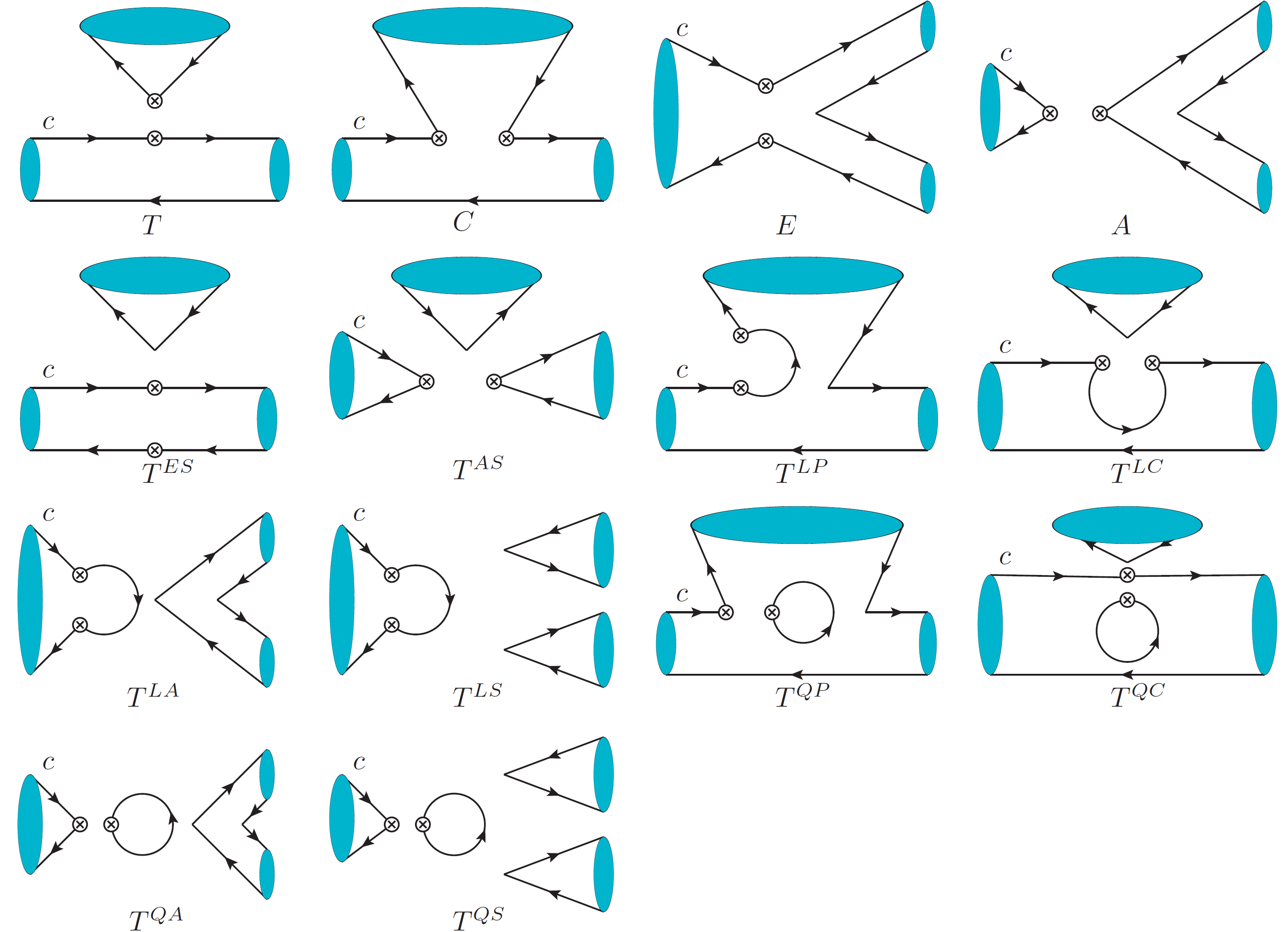 D. Wang, C. P. Jia and F. S. Yu, JHEP 09, 126 (2021).
8
2
1
Topology in tensor form
Generating flavor sum rule
Linear correlation of topologies
3
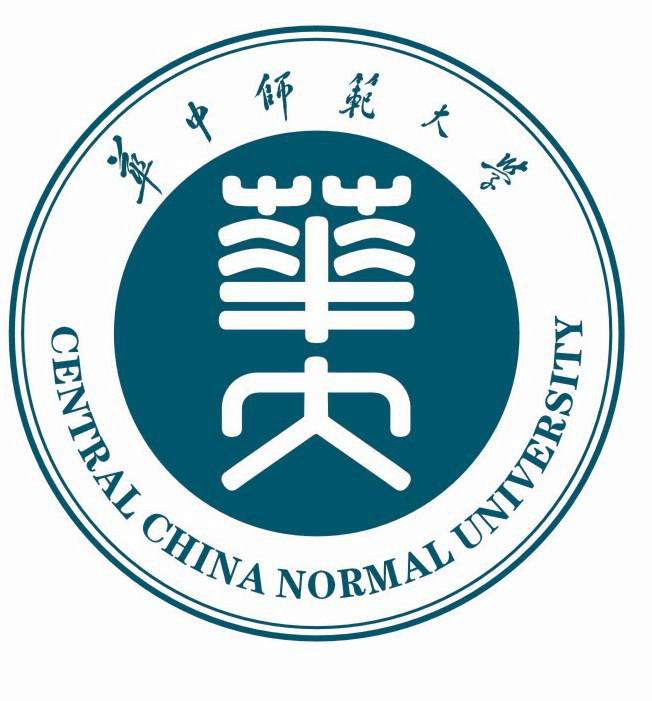 4
From topology to rescattering
第二届桂子山粒子物理前沿研究论坛
Contents
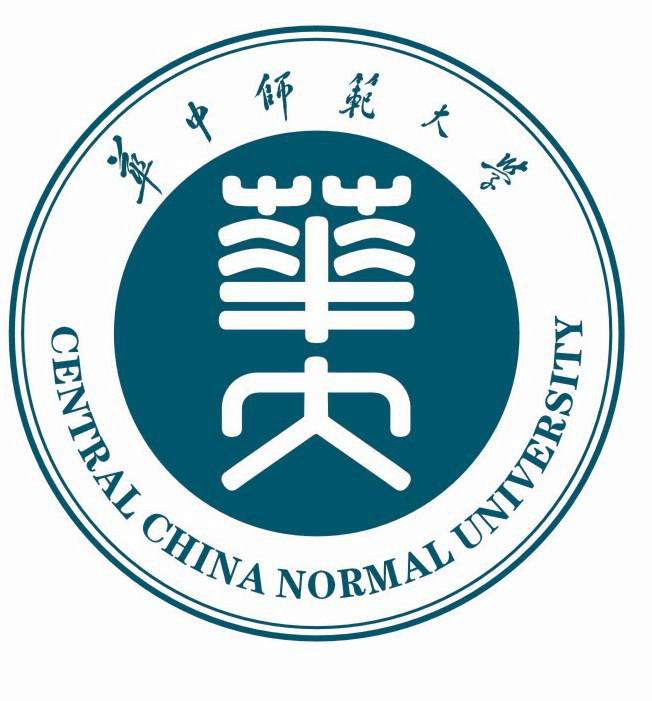 第二届桂子山粒子物理前沿研究论坛
Linear correlation of topologies
It has been noticed that one of the topologies in the D and B meson decays is not independent in the SU(3) limit
T. G. Rizzo and L. L. C. Wang, BNL-27950. D. Zeppenfeld, Z. Phys. C 8, 77 (1981).
X. G. He and W. Wang, Chin. Phys. C 42, 103108 (2018).
If          is not analyzed in the D decays into PP, only three of the T, C, E and A diagrams are independent. It is no longer correct when          is included.
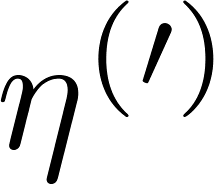 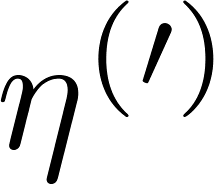 B. Bhattacharya and J. L. Rosner, Phys. Rev. D 81, 014026 (2010).
G. Hiller, M. Jung and S. Schacht, Phys. Rev. D 87, no. 1, 014024 (2013).
Why?
10
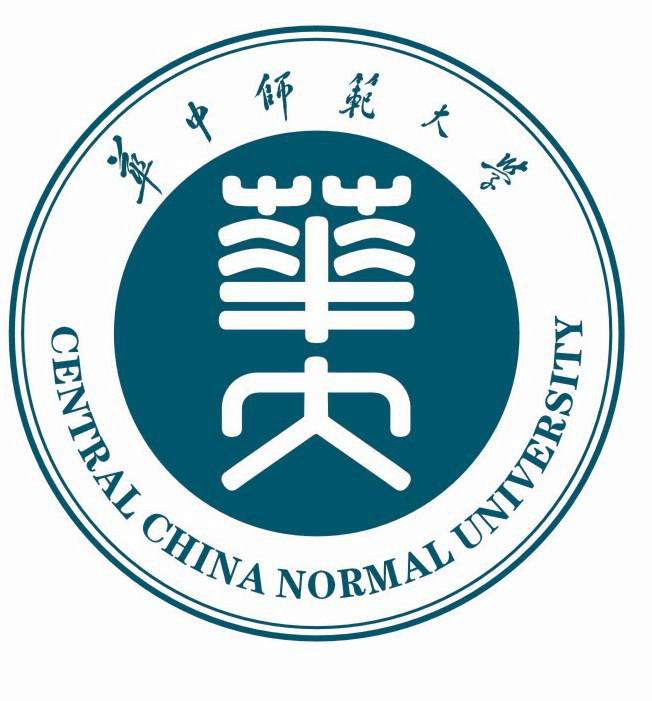 第二届桂子山粒子物理前沿研究论坛
SU(3) irreducible amplitude
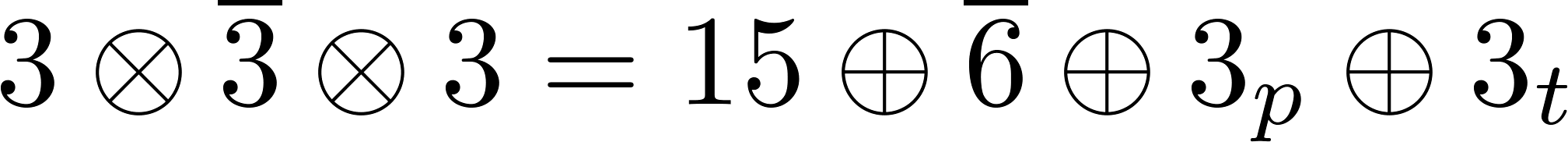 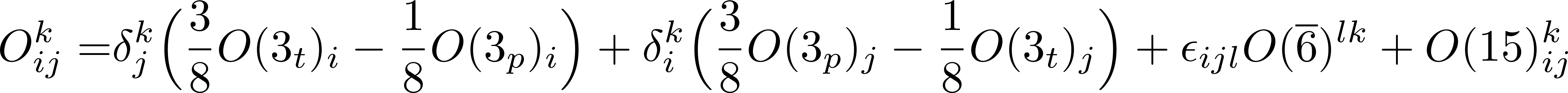 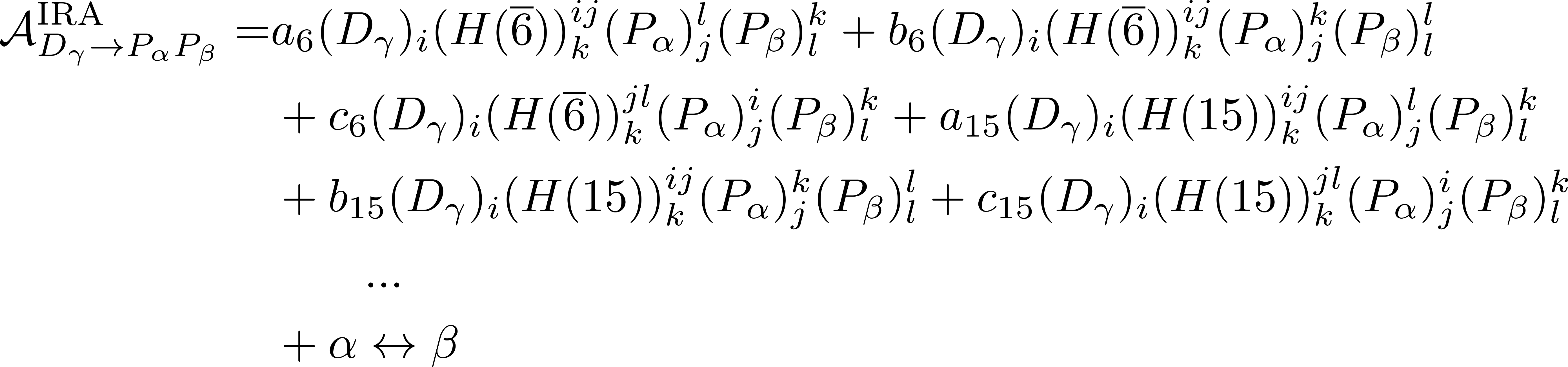 TDA = IRA
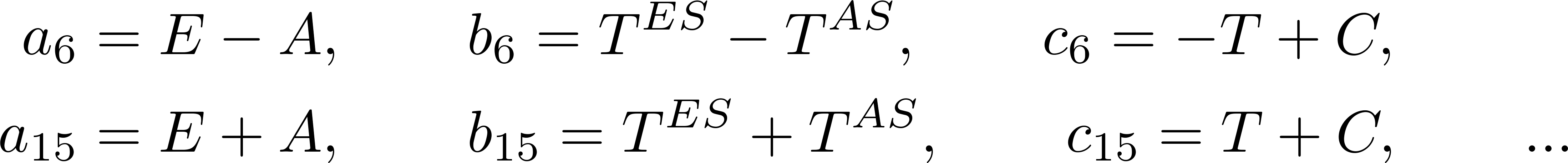 11
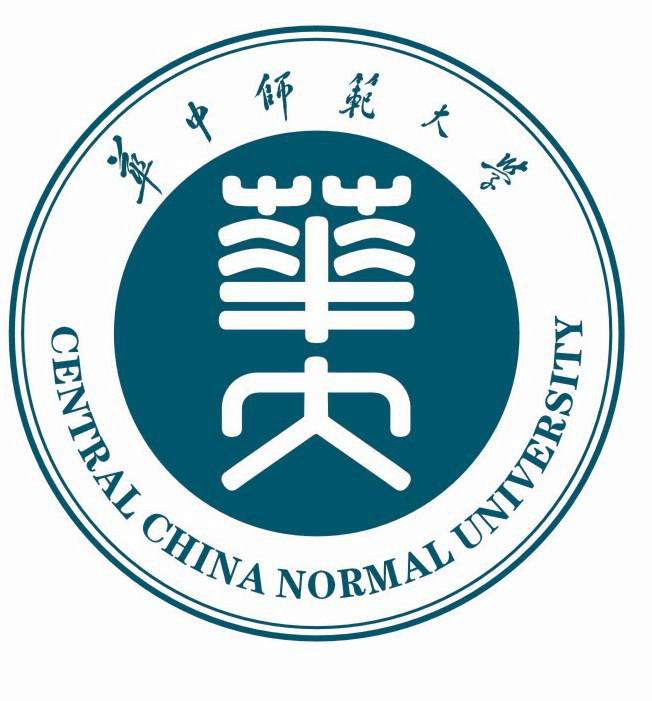 第二届桂子山粒子物理前沿研究论坛
Linear correlation
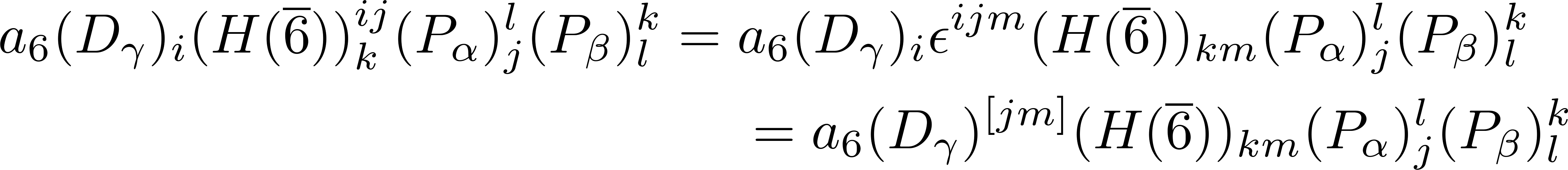 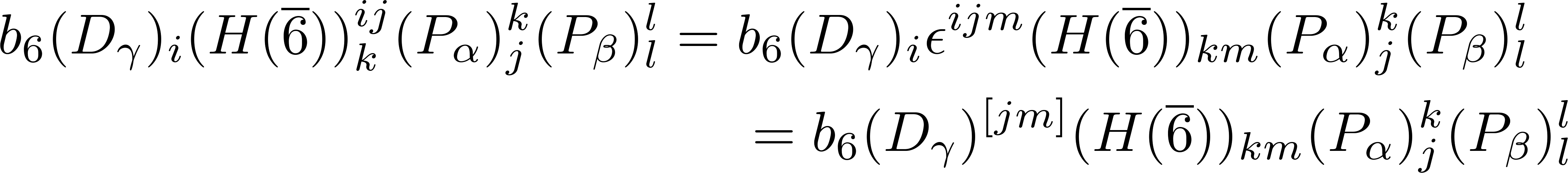 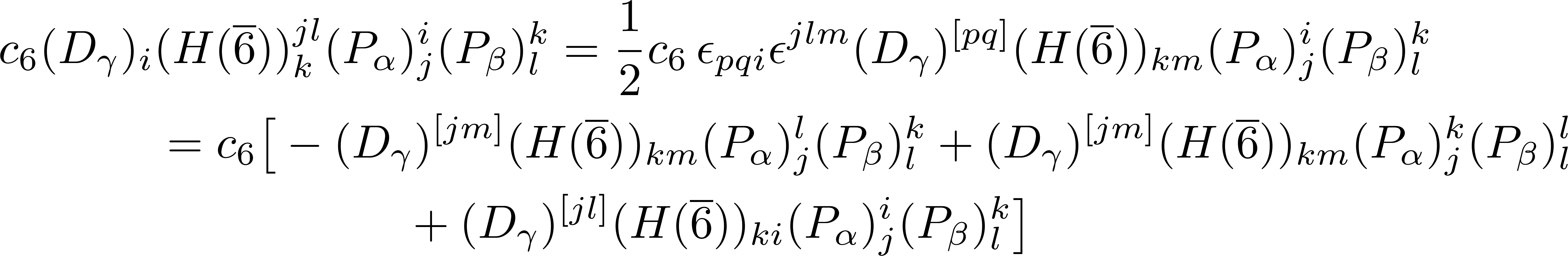 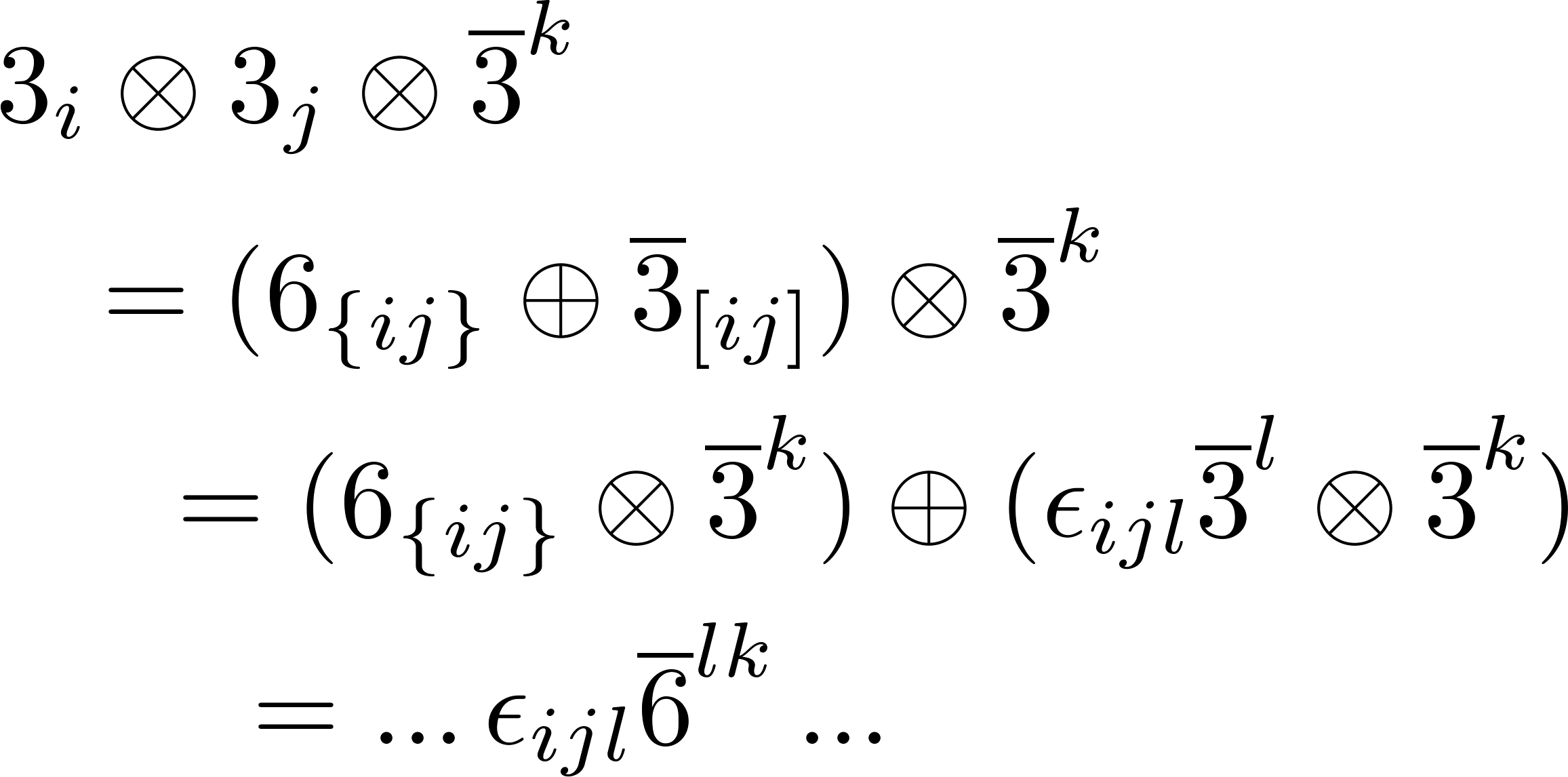 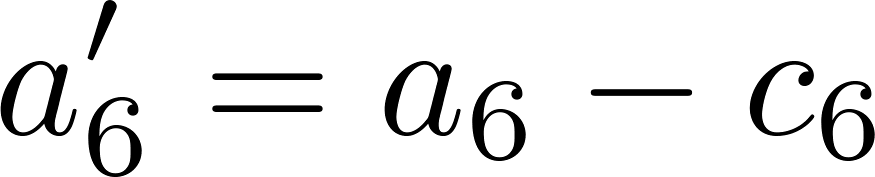 i,j: anti-symmetric
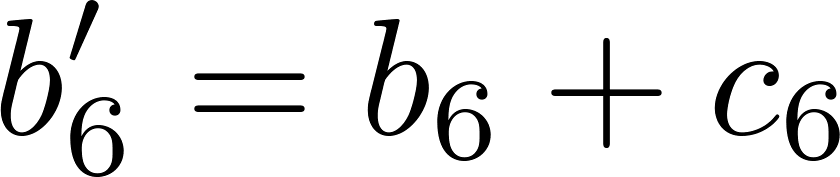 l,k: symmetric
12
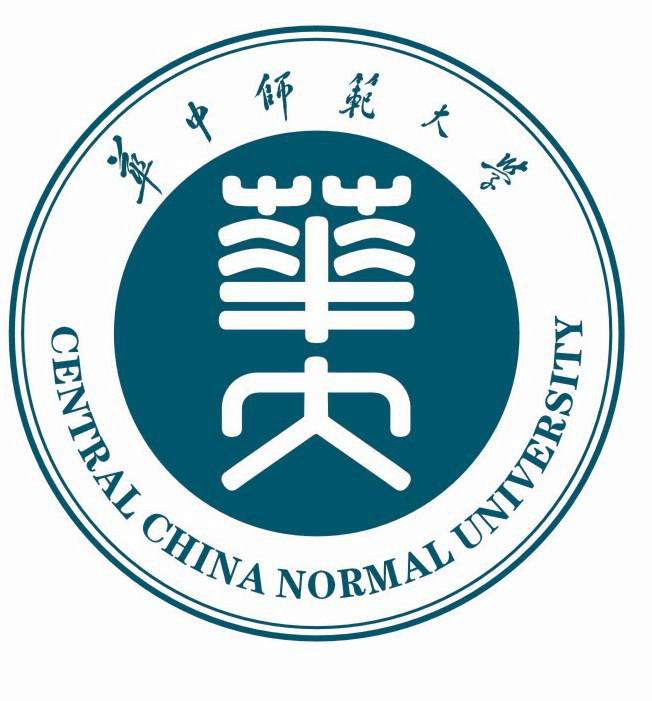 第二届桂子山粒子物理前沿研究论坛
Linear correlation
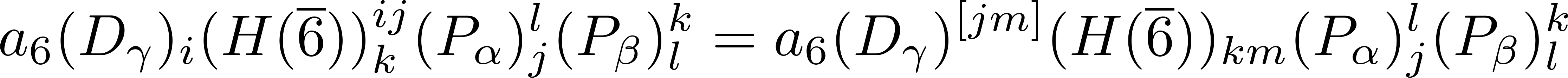 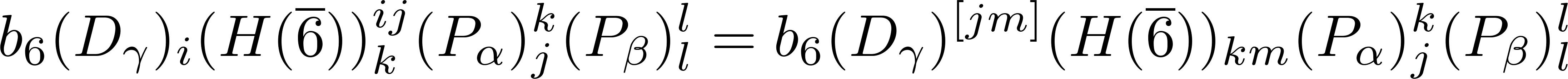 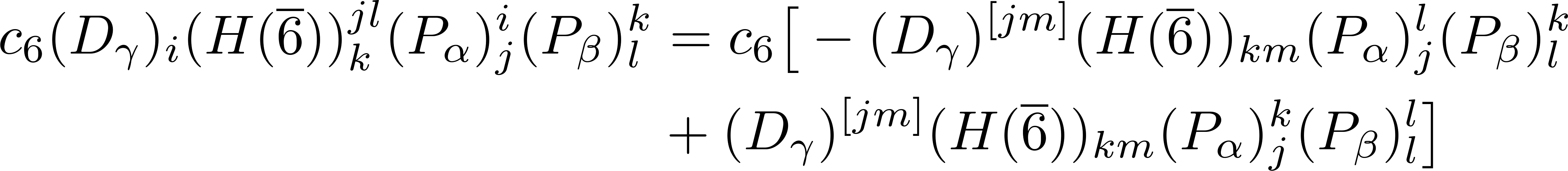 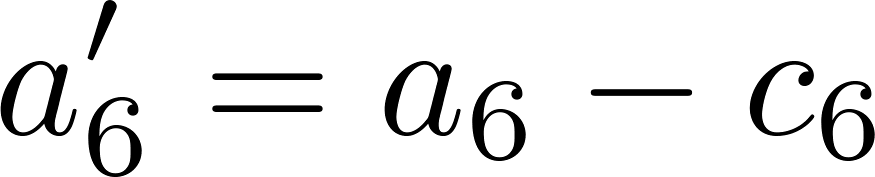 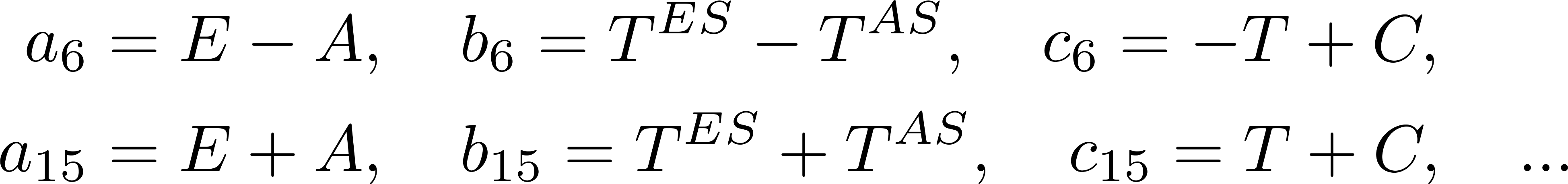 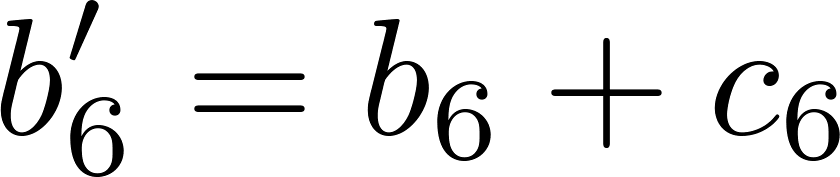 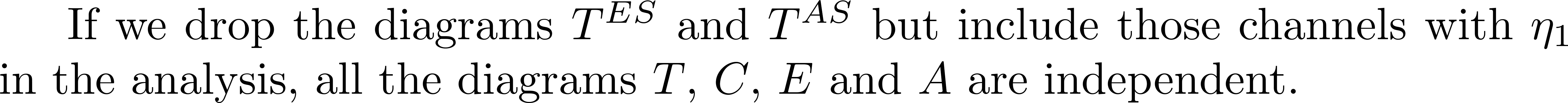 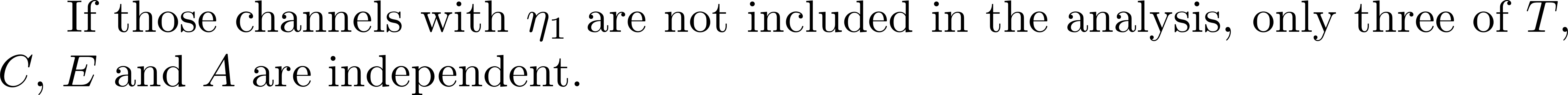 13
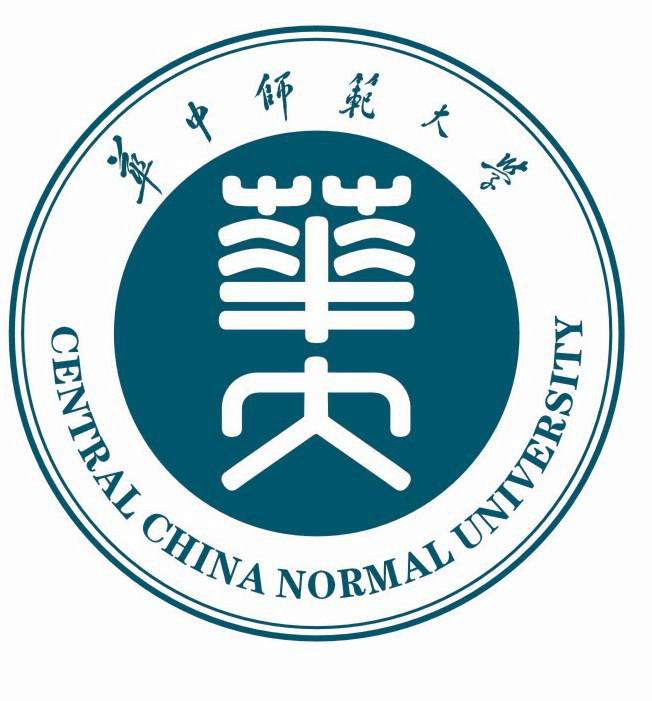 第二届桂子山粒子物理前沿研究论坛
SU(N) group
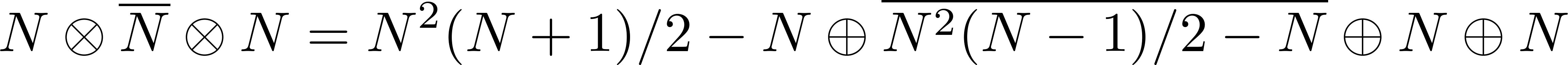 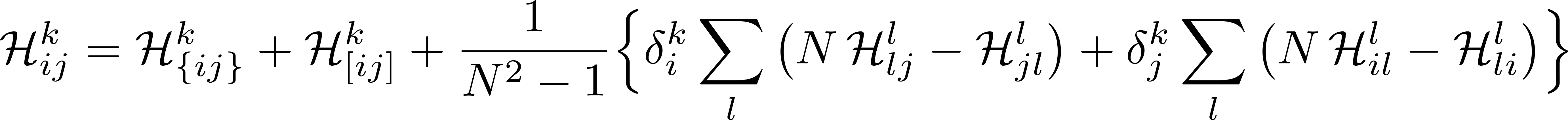 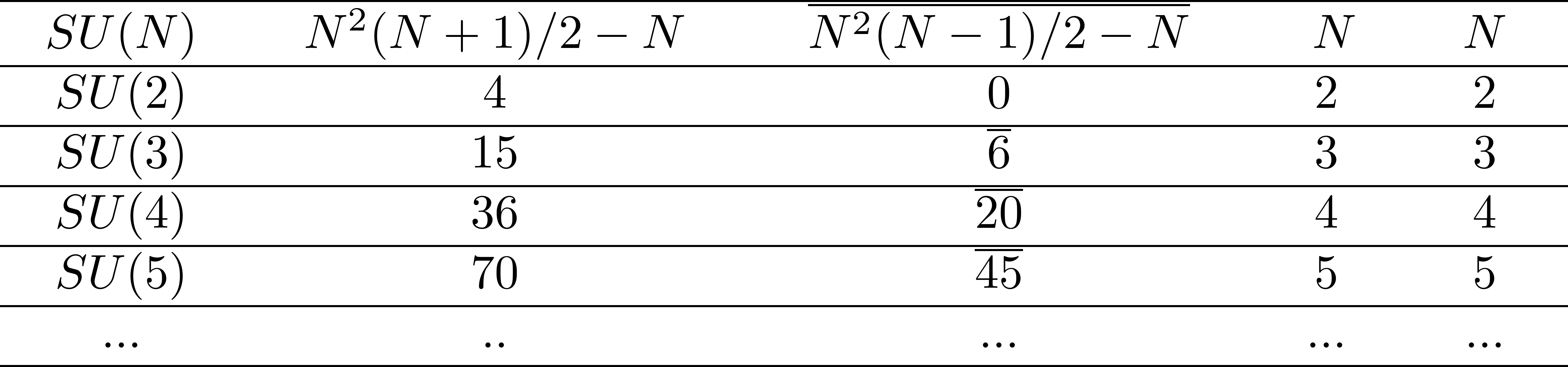 , all the topological amplitudes are independent.
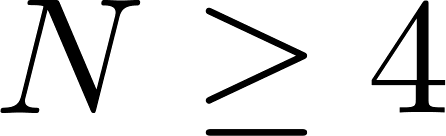 14
2
1
Topology in tensor form
Generating flavor sum rule
Linear correlation of topologies
3
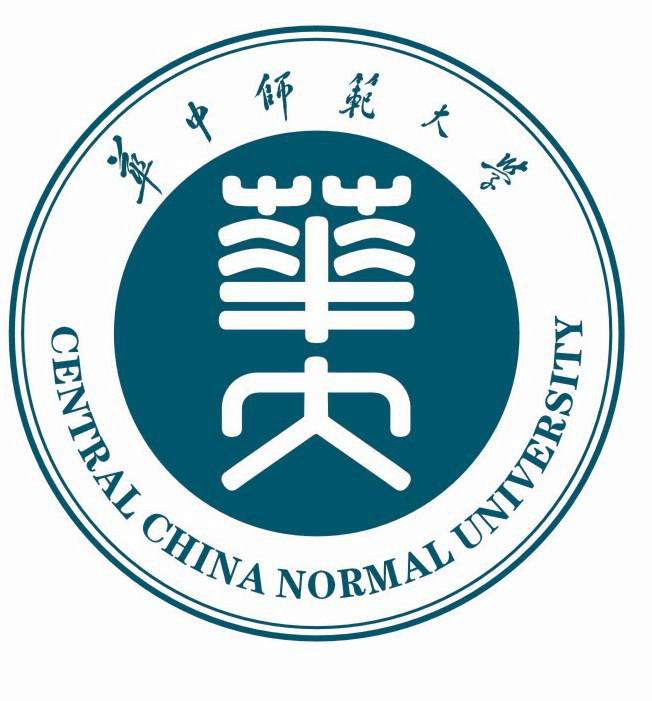 4
From topology to rescattering
第二届桂子山粒子物理前沿研究论坛
Contents
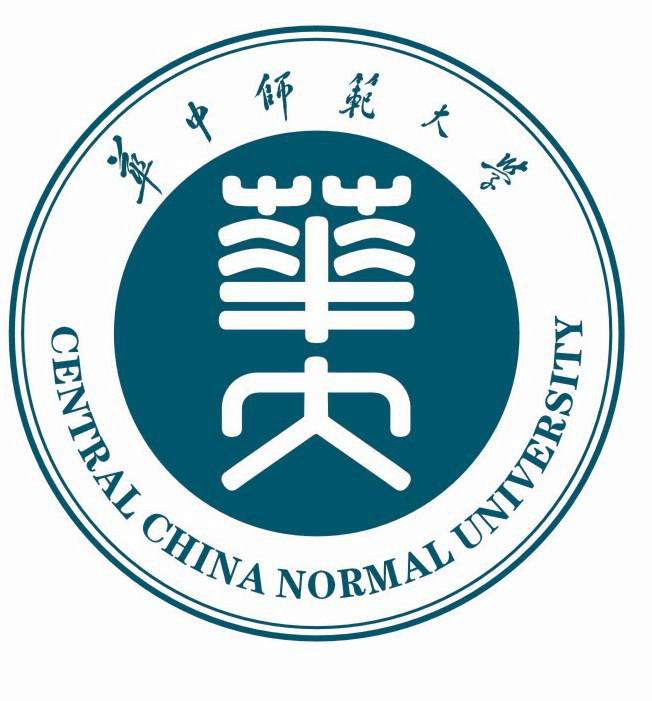 第二届桂子山粒子物理前沿研究论坛
SU(3) sum rule
Example



Amplitude decomposition
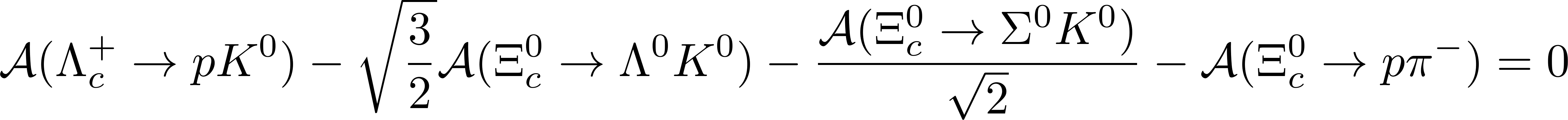 C. P. Jia, D. Wang and F. S. Yu, Nucl. Phys. B 956, 115048 (2020)
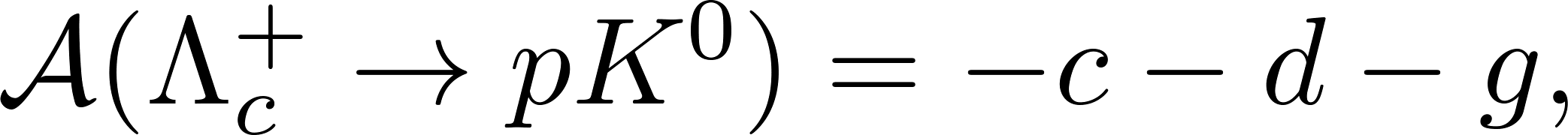 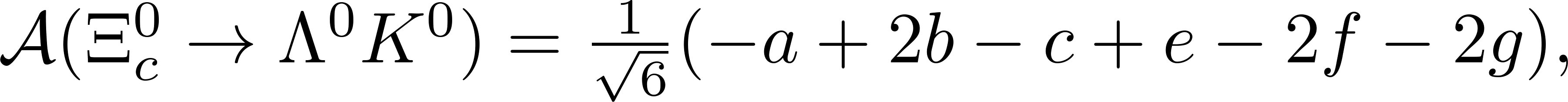 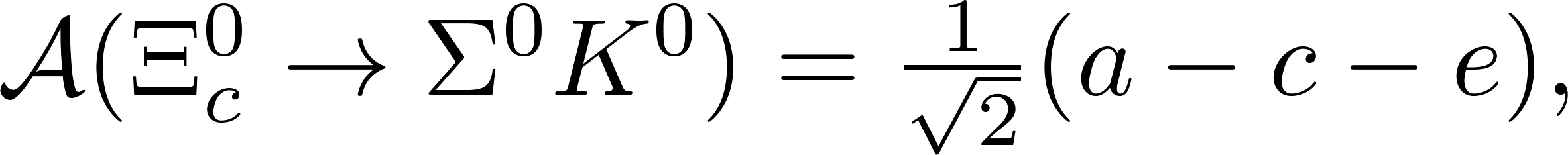 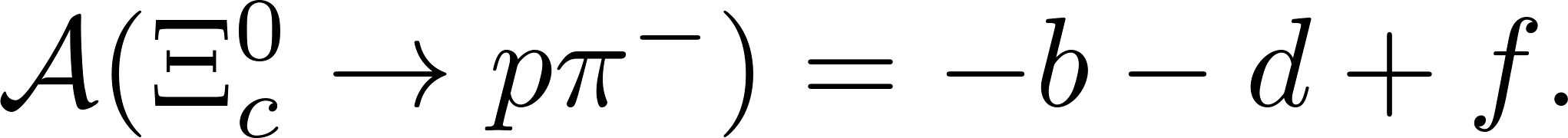 Other Way ?     Isospin,  U-spin,  V-spin sum rules ?
16
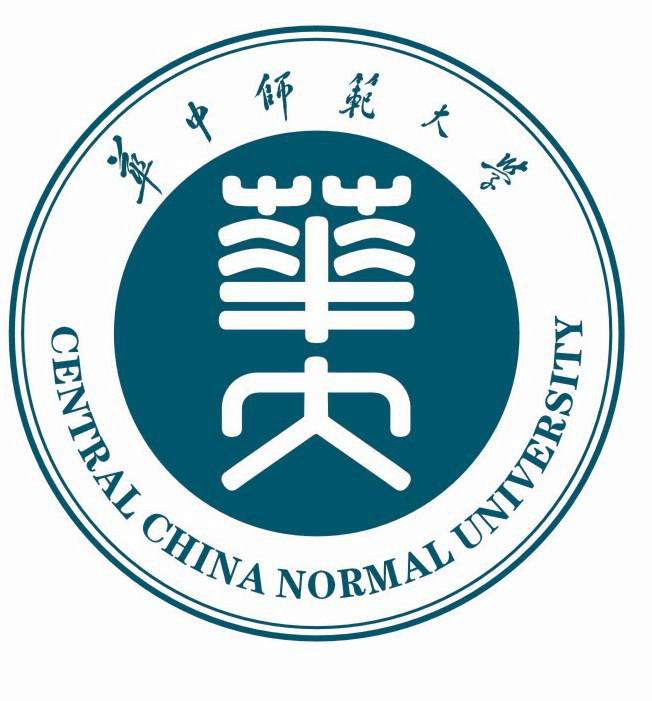 第二届桂子山粒子物理前沿研究论坛
Abstract SU(3) sum rule
If there exists an operator T, under which the Hamiltonian is invariant, TH = 0. The invariance of Hamiltonian under T is related to the generation of sum rules.
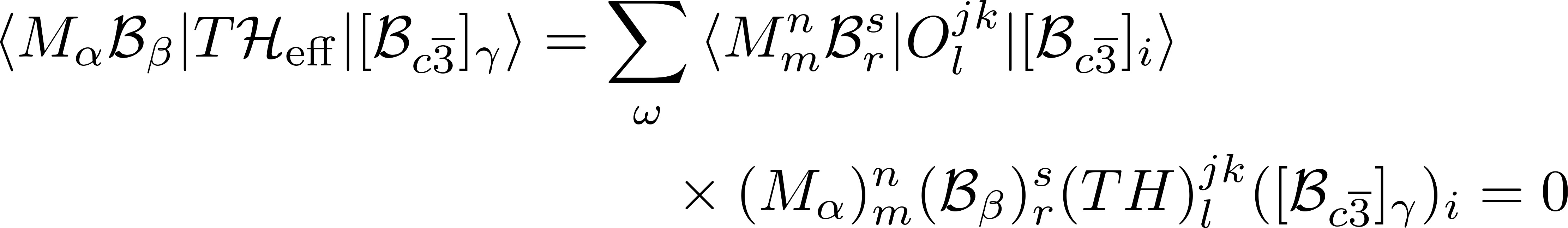 To obtain SU(3) sum rules, we apply operator T to the initial/final states and compute coefficients expanded by the initial/final states
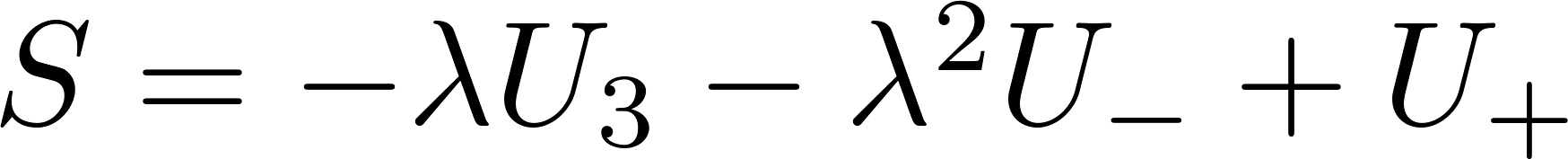 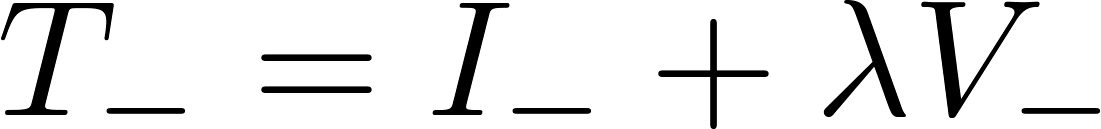 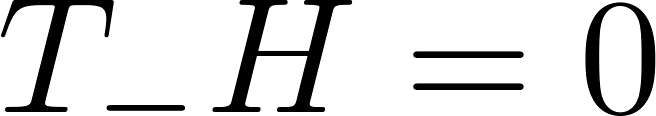 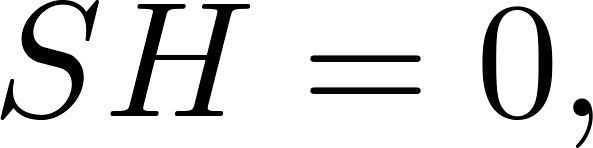 Y. Grossman and D. J. Robinson, JHEP 04, 067 (2013)
17
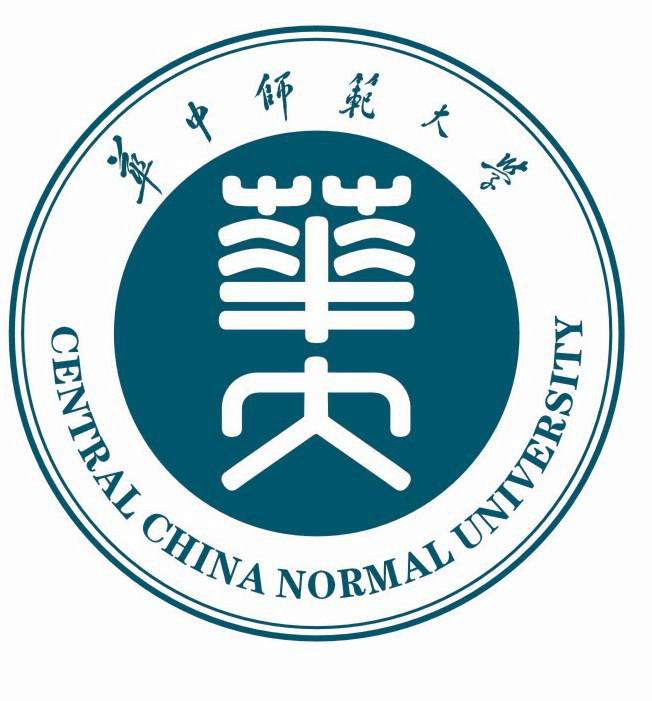 第二届桂子山粒子物理前沿研究论坛
SU(3) sum rules
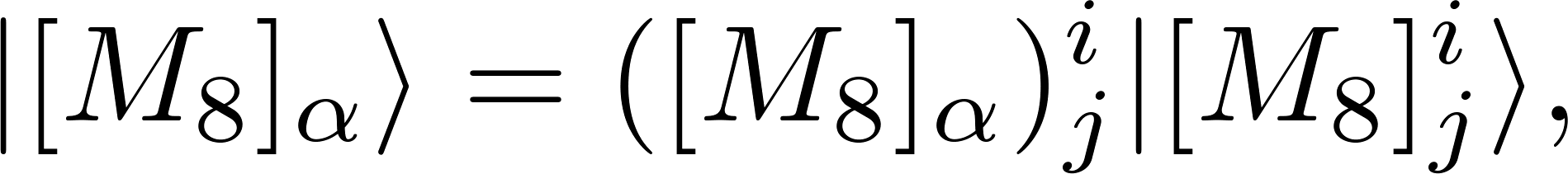 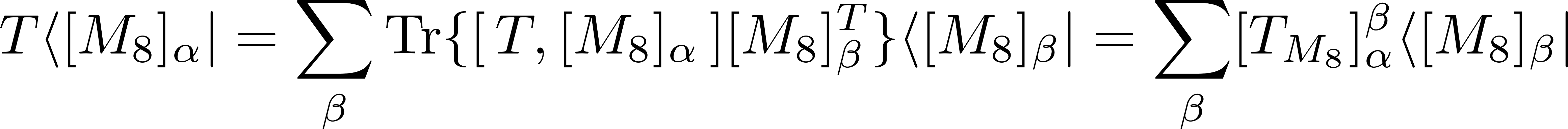 Basis:
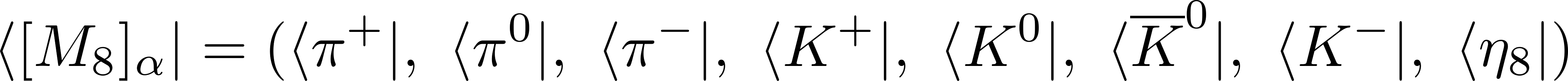 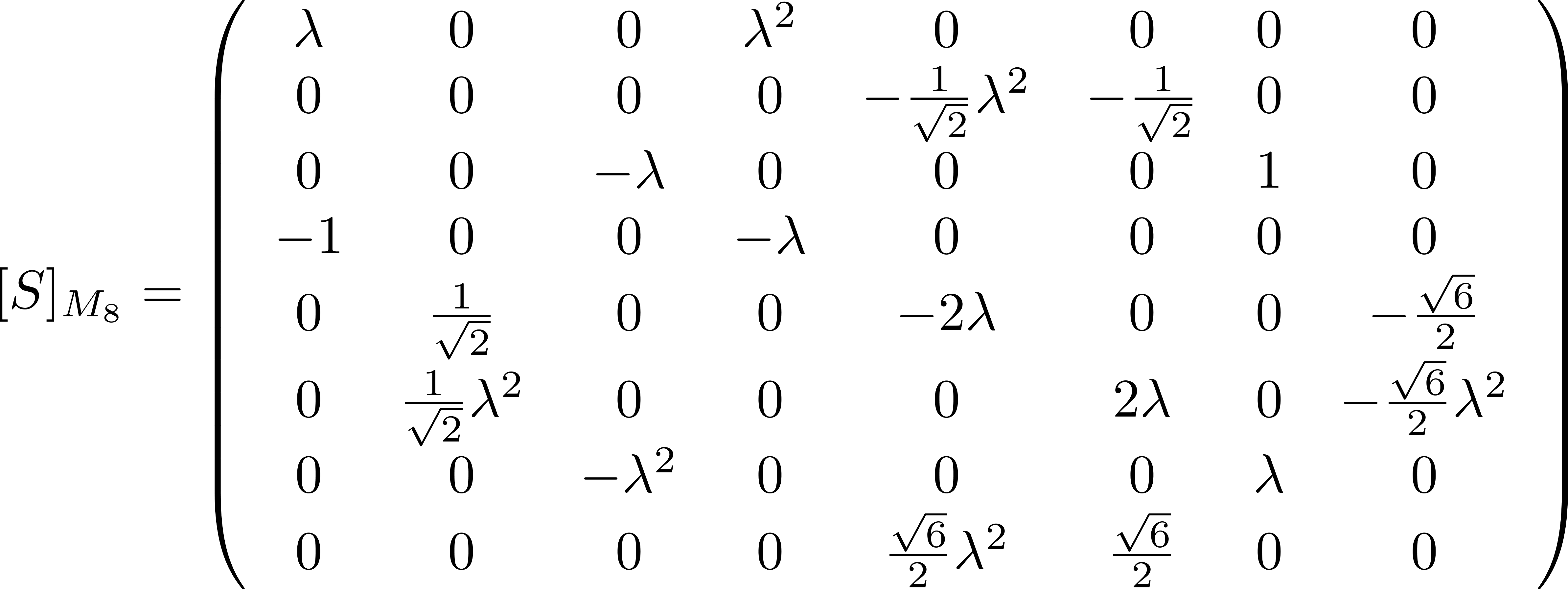 18
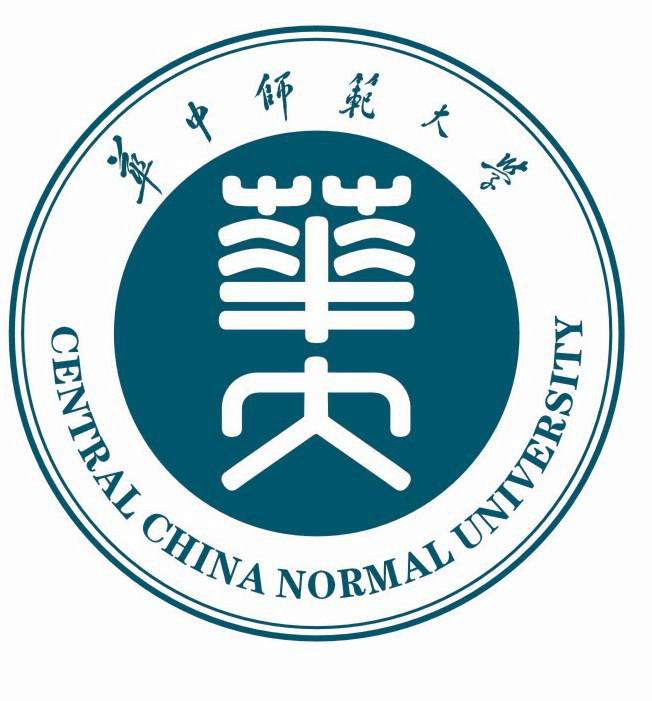 第二届桂子山粒子物理前沿研究论坛
SU(3) sum rules
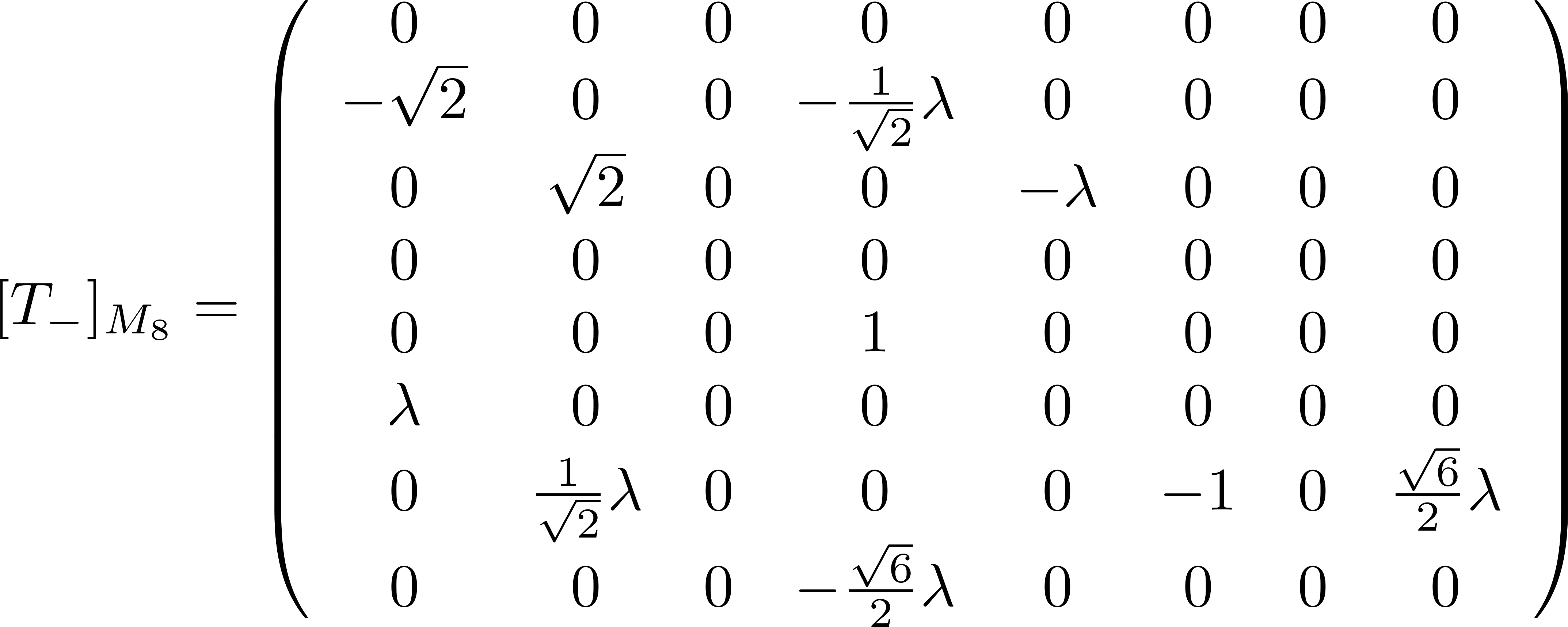 Master formula:
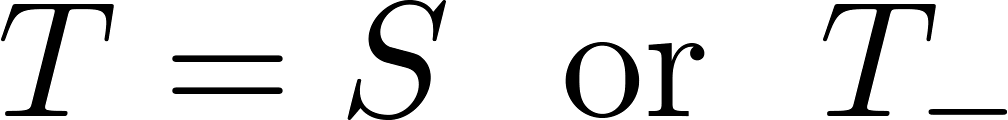 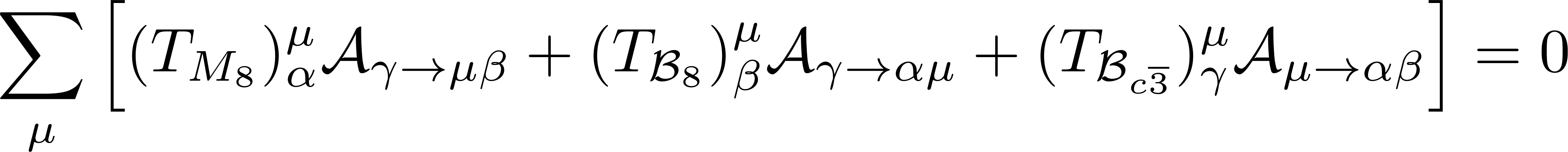 arXiv:2204.05915 [hep-ph]
19
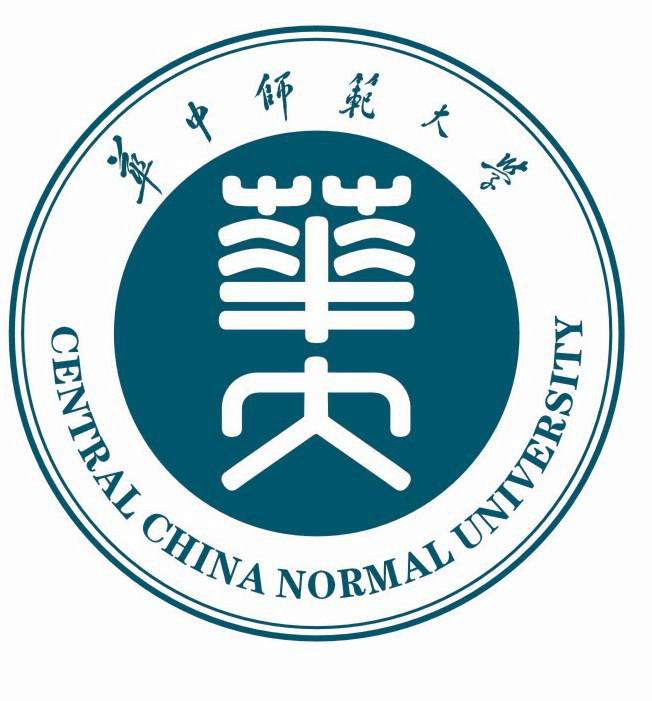 第二届桂子山粒子物理前沿研究论坛
SU(3) sum rules
A SU(3) sum rule is generated if appropriate              are selected.
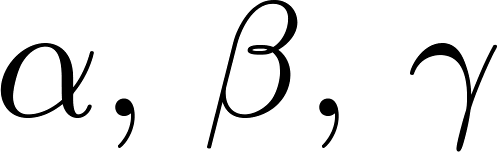 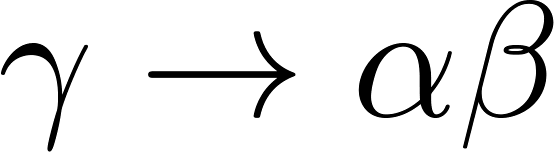 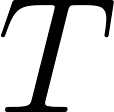 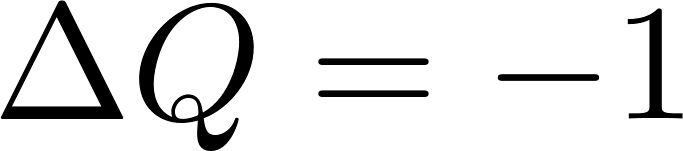 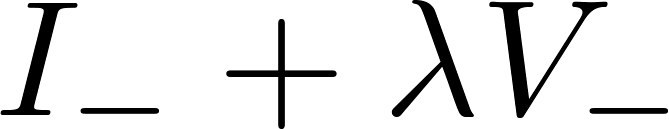 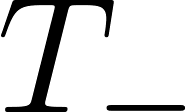 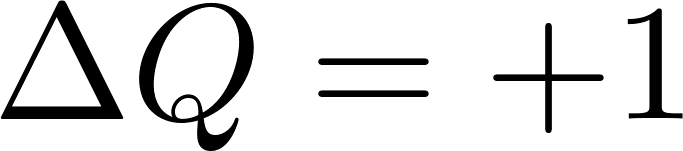 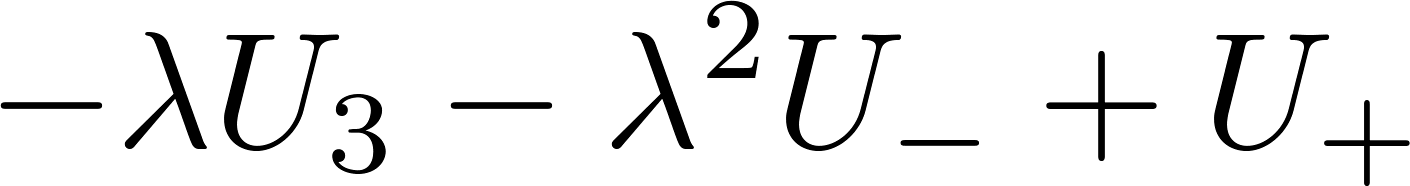 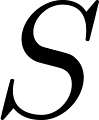 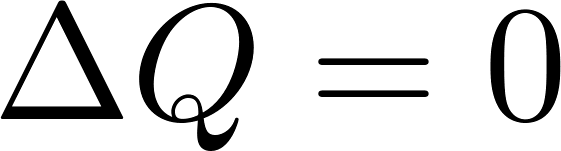 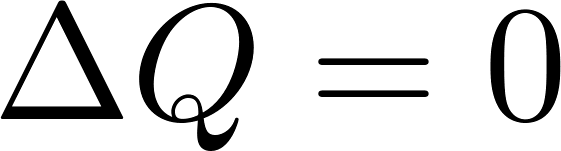 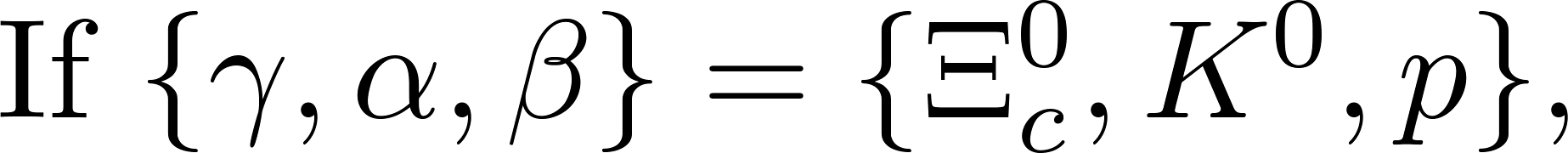 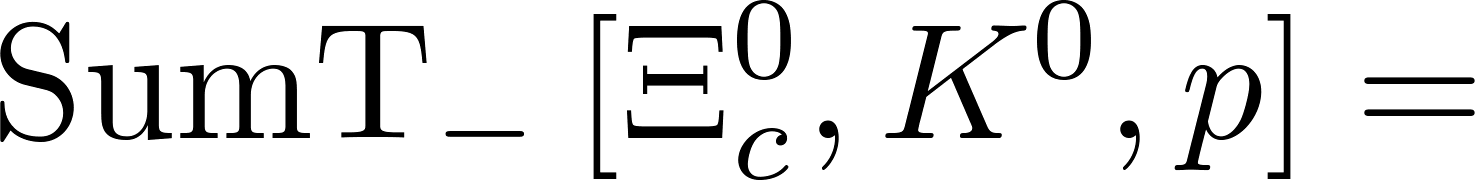 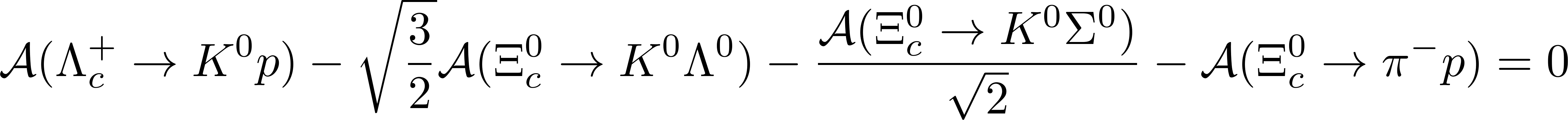 arXiv:2204.05915 [hep-ph]
20
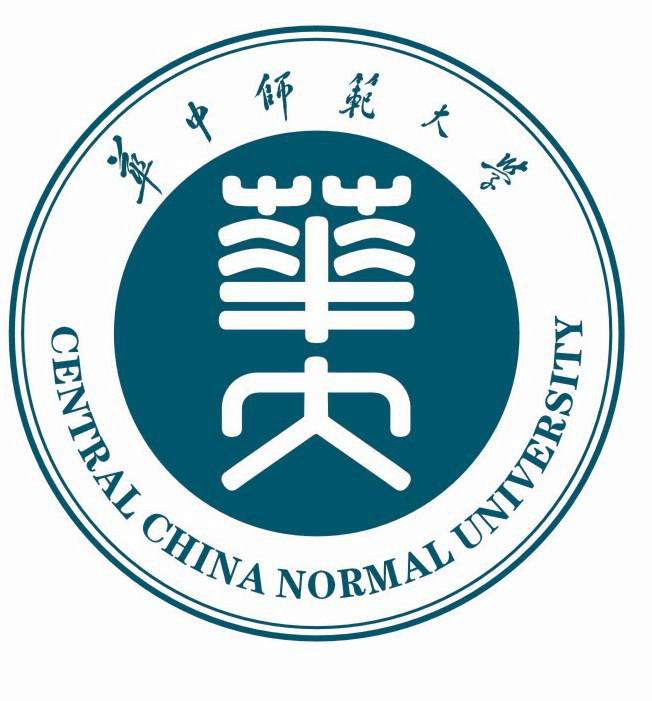 第二届桂子山粒子物理前沿研究论坛
Abstract isospin sum rule
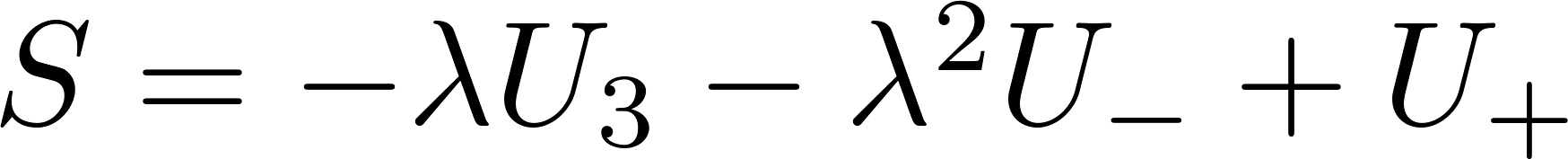 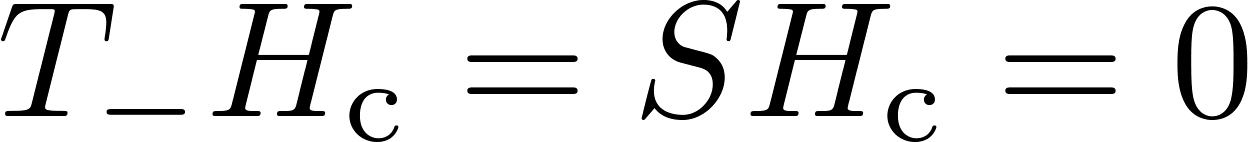 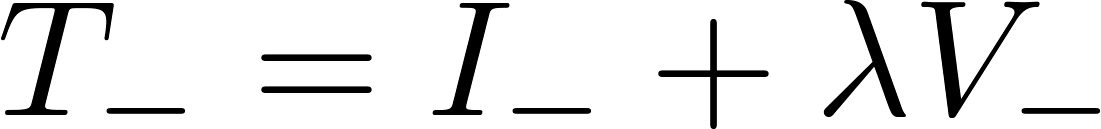 No operator T constructed by I3, I-, I+ which T Hc=0.
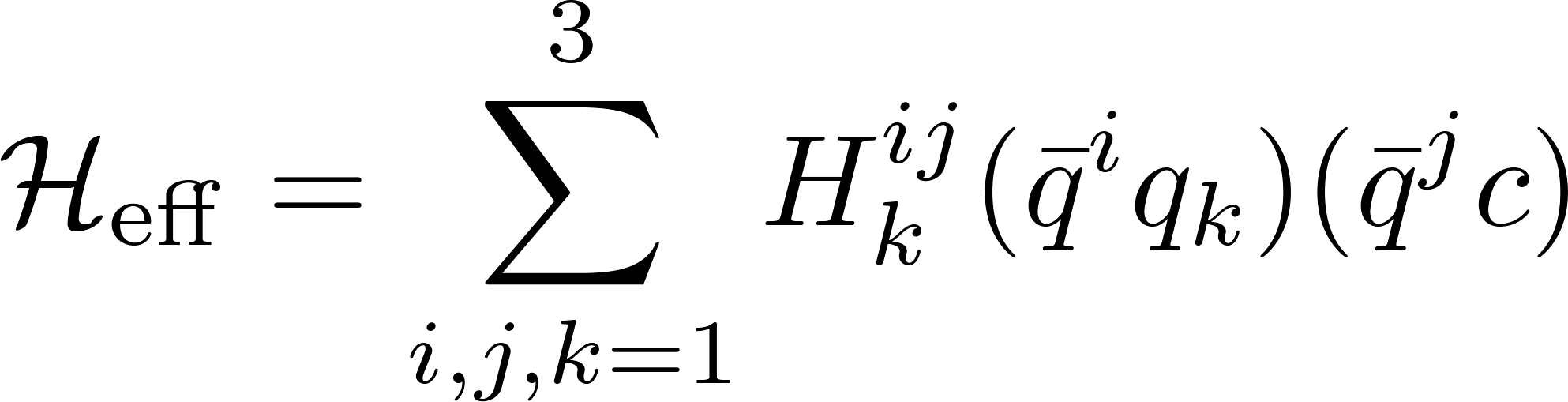 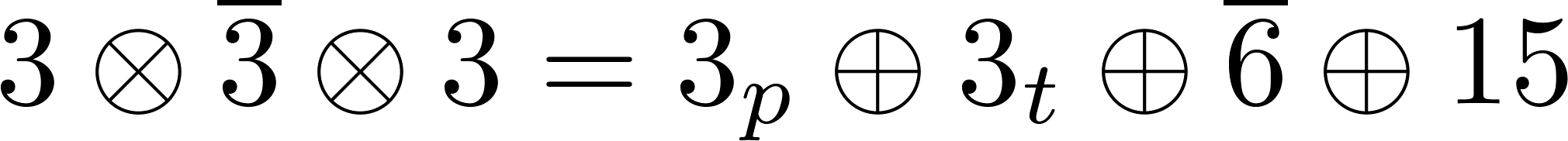 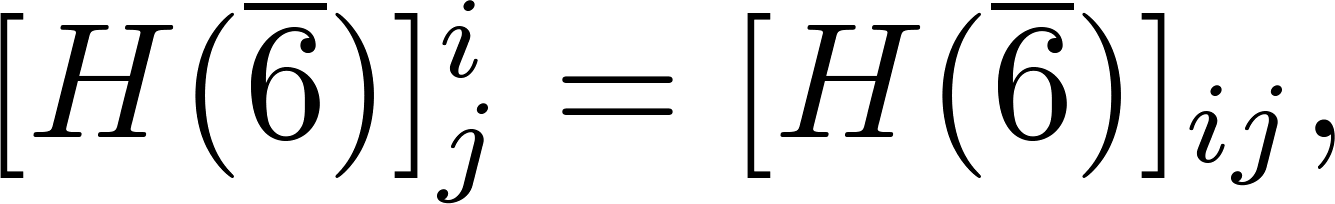 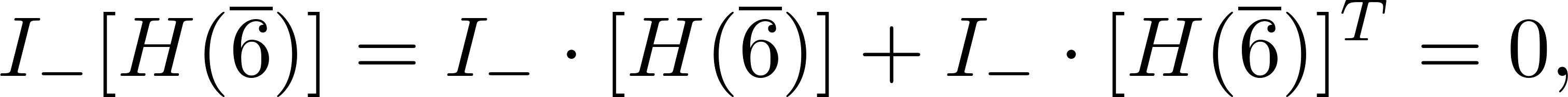 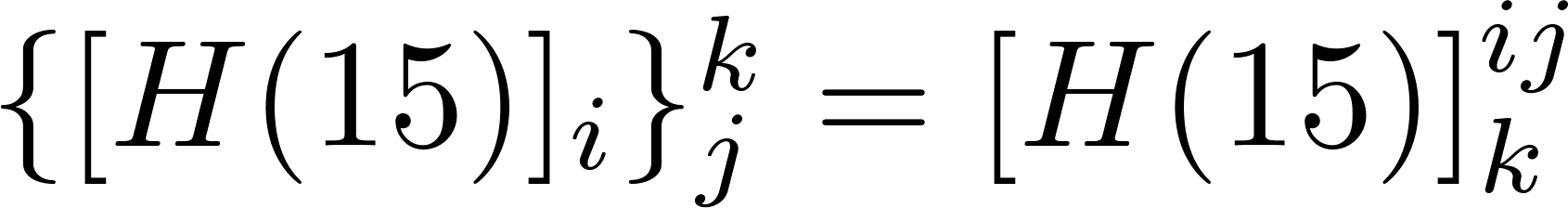 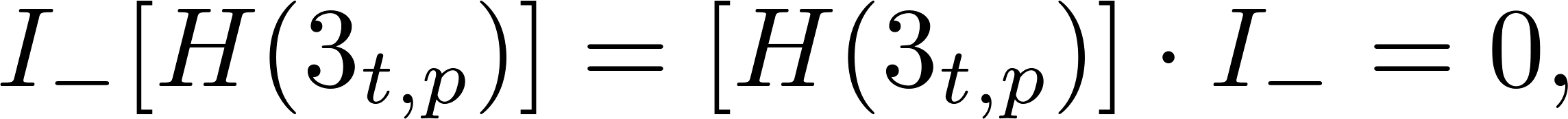 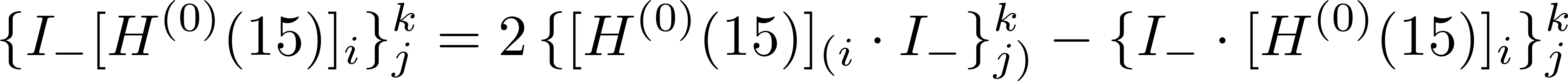 Isospin sum rule ?
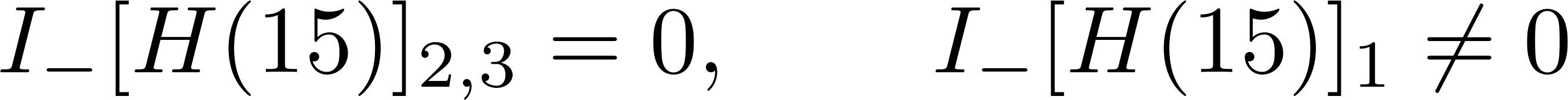 21
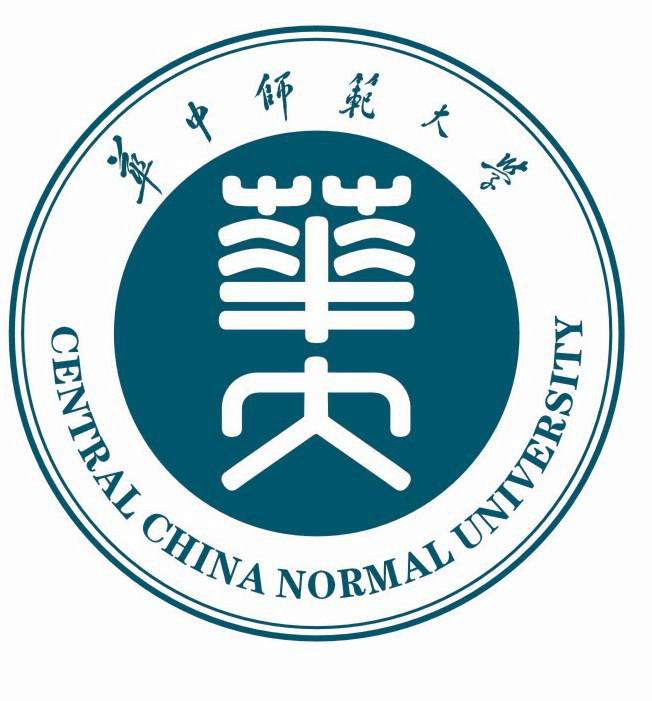 第二届桂子山粒子物理前沿研究论坛
Isospin sum rule
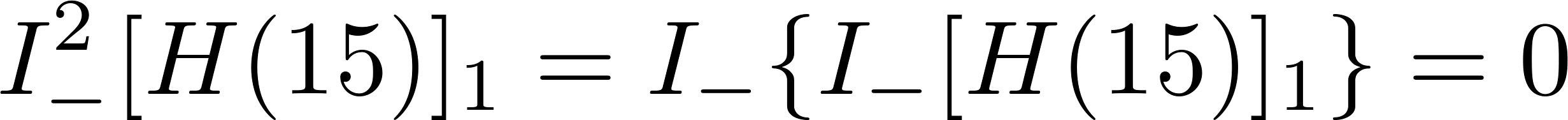 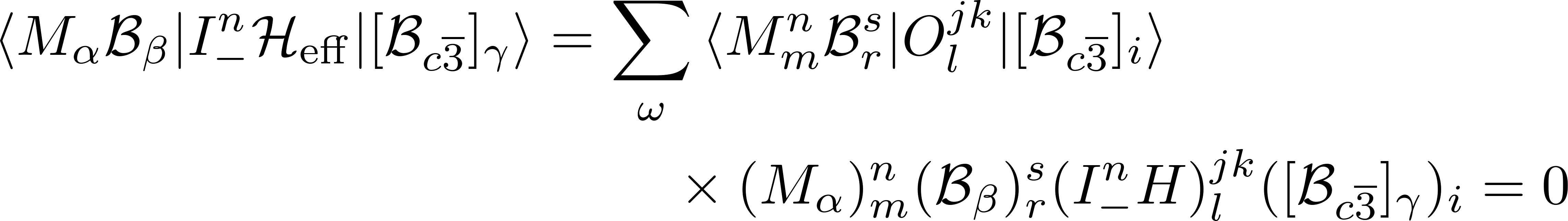 Apply I- to the initial/final states
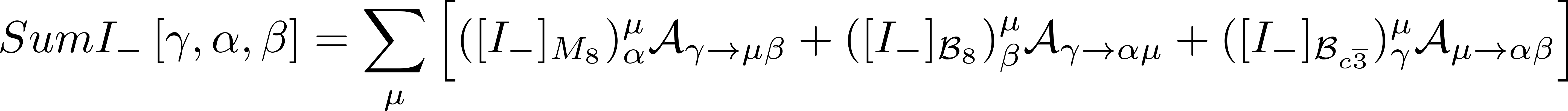 A isospin sum rule is generated if appropriate              and     are selected
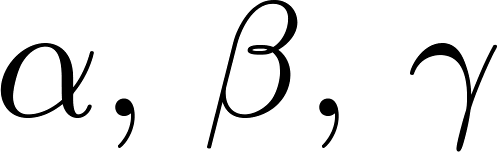 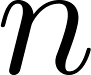 22
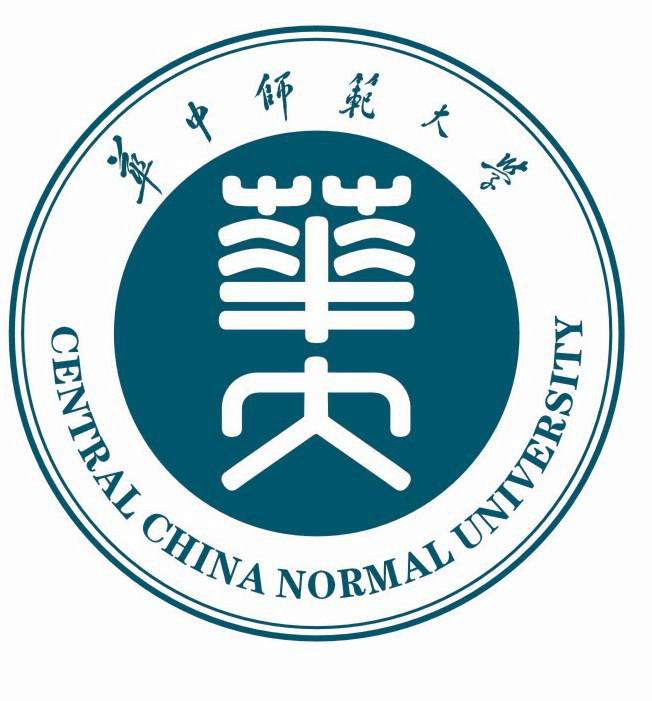 第二届桂子山粒子物理前沿研究论坛
Isospin sum rule
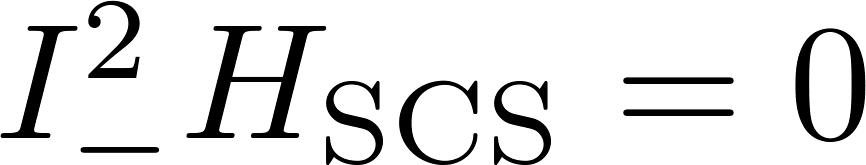 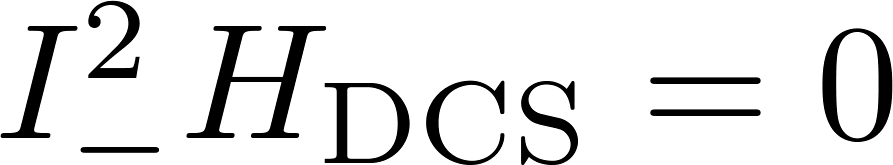 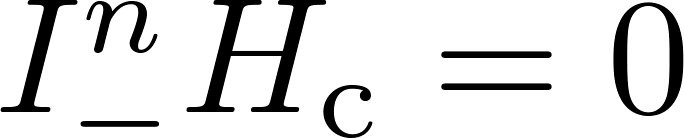 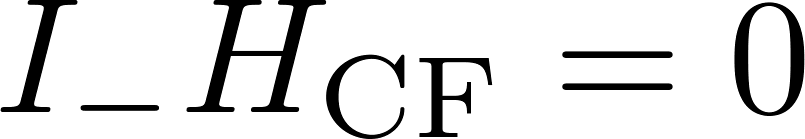 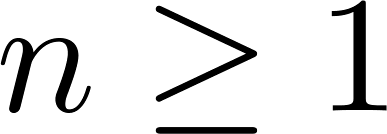 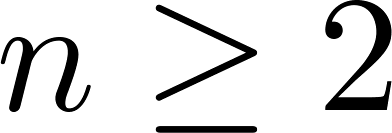 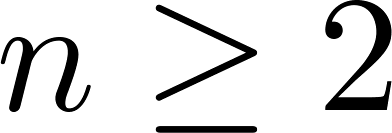 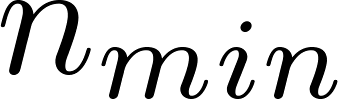 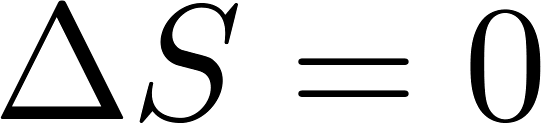 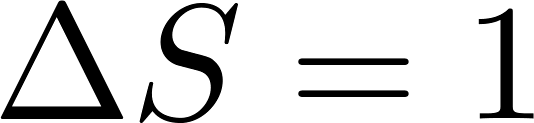 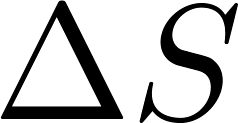 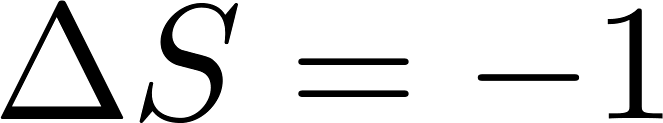 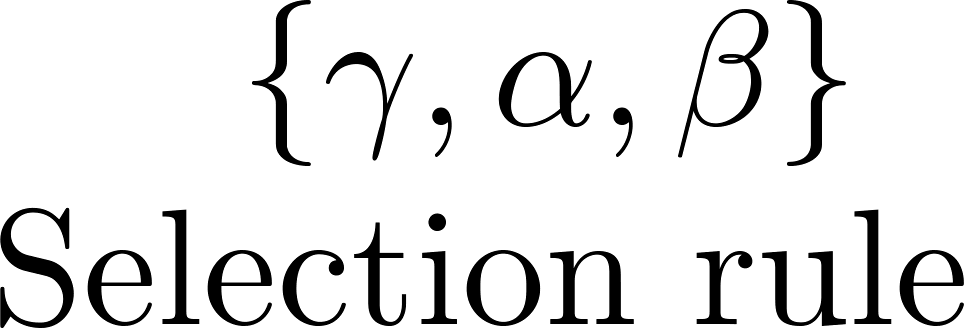 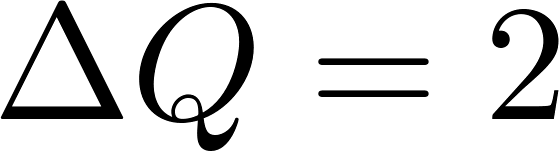 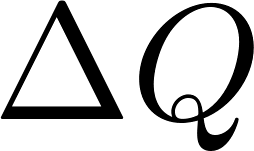 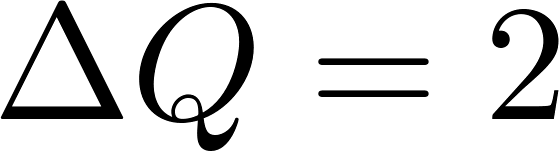 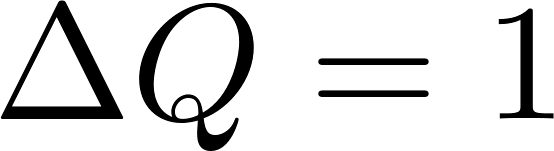 The isospin sum rules are generated by I- acting on initial/final states once and twice for the CF decays and the SCS/DCS decays respectively.
arXiv:2301.06104 [hep-ph]
23
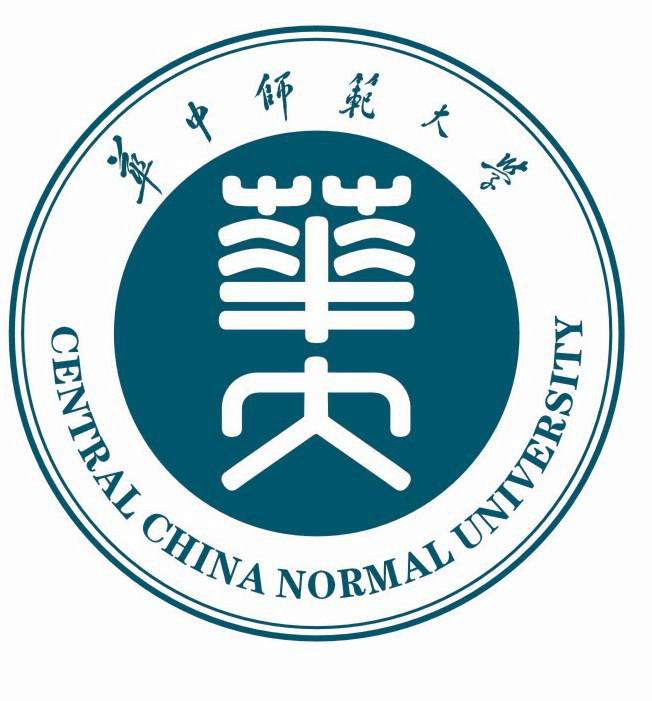 第二届桂子山粒子物理前沿研究论坛
Isospin sum rules
CF mode
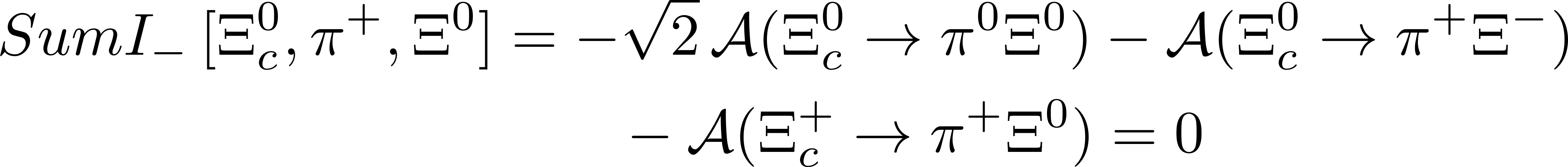 SCS/DCS mode
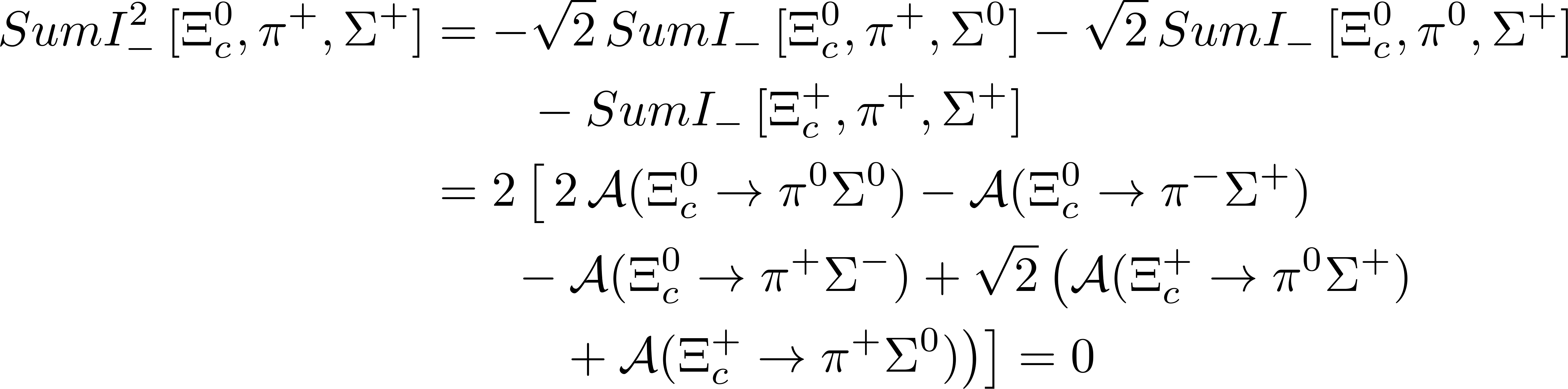 Other decay modes:
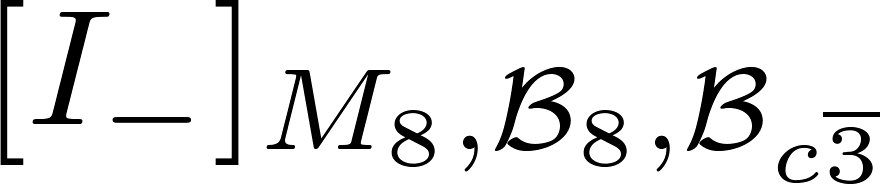 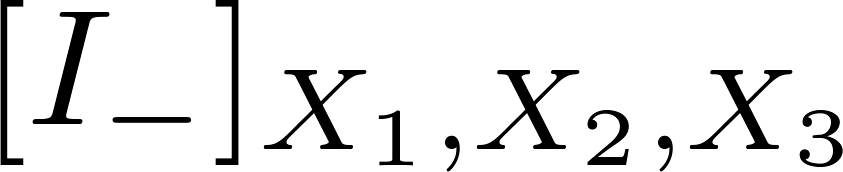 V-spin and U-spin sum rules:
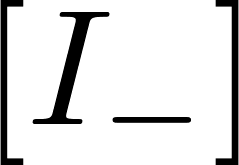 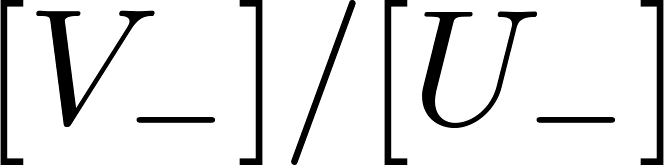 24
2
1
Topology in tensor form
Generating flavor sum rule
Linear correlation of topologies
3
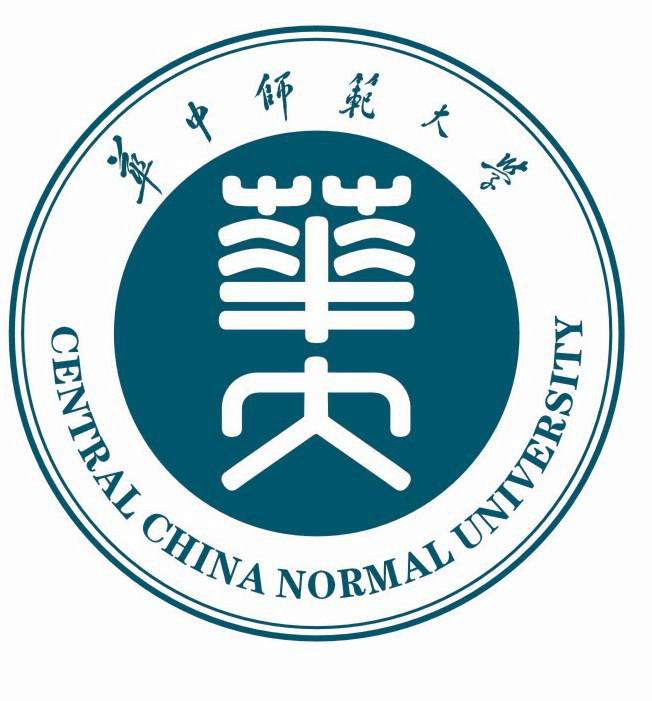 4
From topology to rescattering
第二届桂子山粒子物理前沿研究论坛
Contents
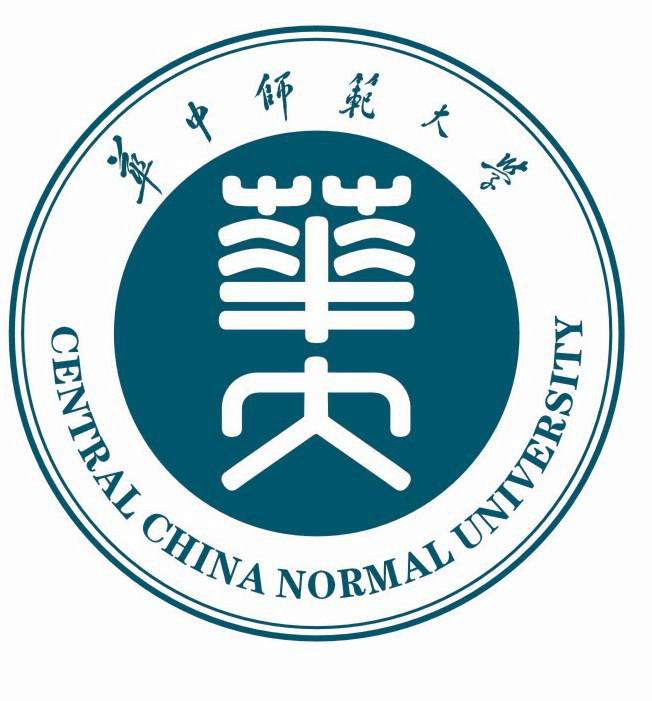 第二届桂子山粒子物理前沿研究论坛
From topology to rescattering
The non-perturbative QCD effects are modeled as an exchange of one particle between the two particles generated from short-distance tree emitted process. It forms a triangle diagram at hadron level.
Two approaches to get triangle diagram 

Calculating the hadron-level Feynman diagram  (A) 
Extracting from topological diagram via quark diagram   (B)
(A) = (B) ?
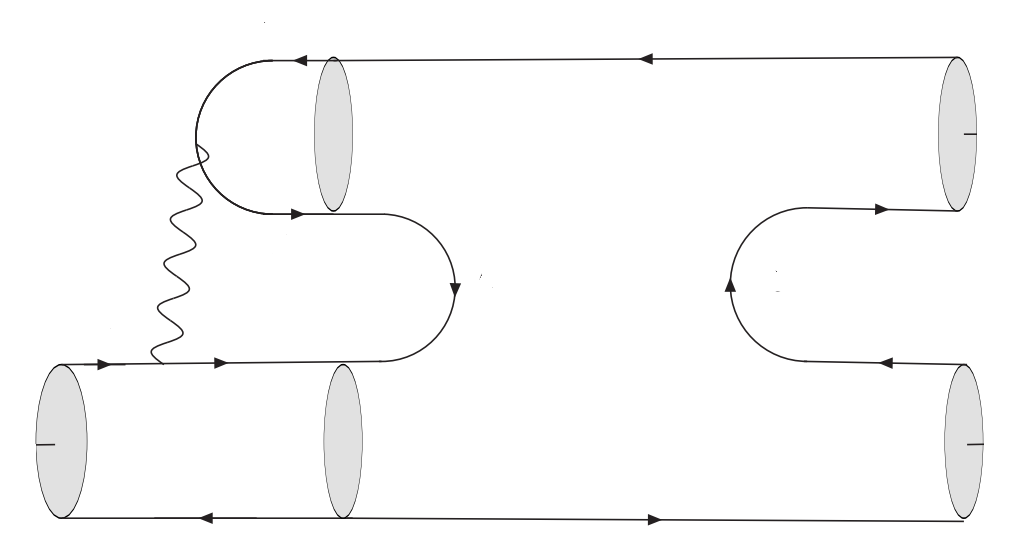 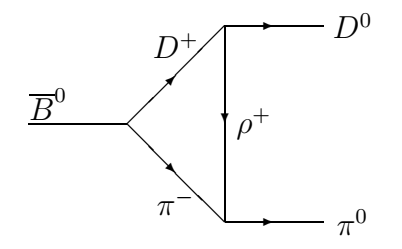 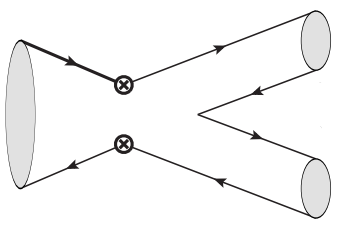 26
?
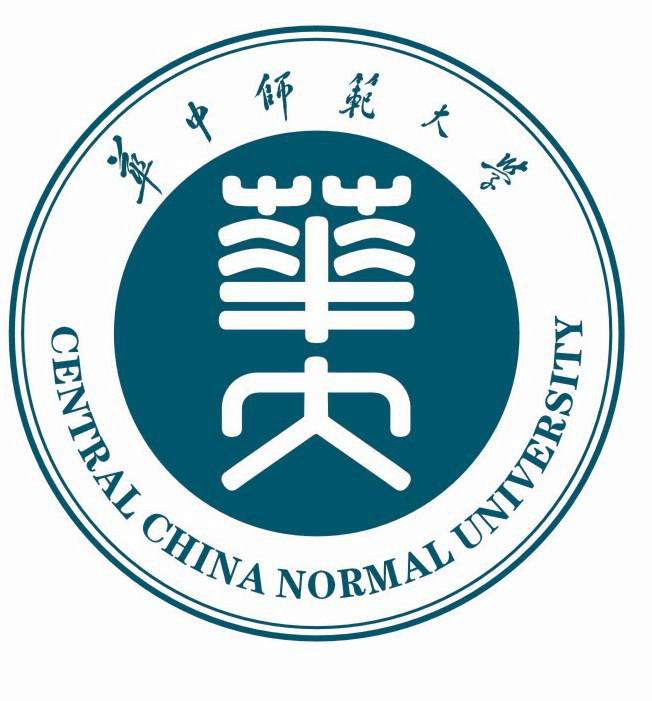 第二届桂子山粒子物理前沿研究论坛
From topology to rescattering
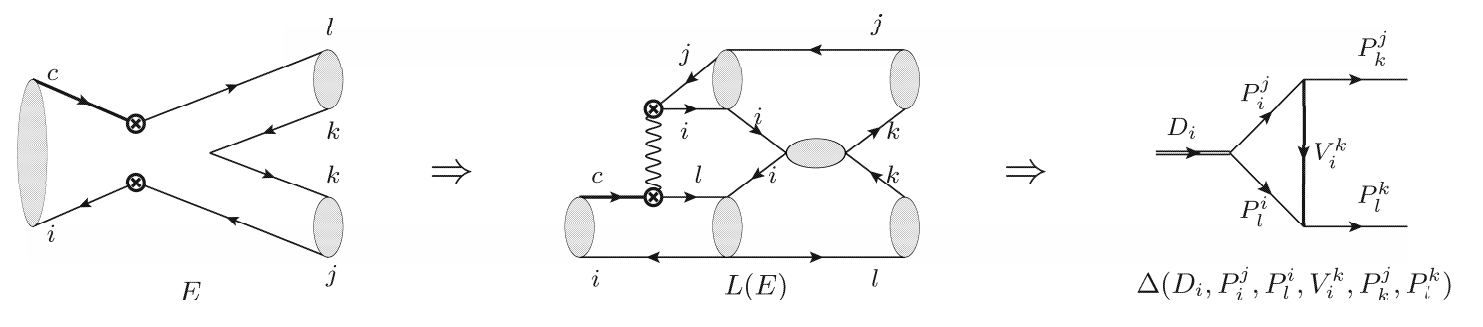 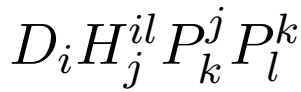 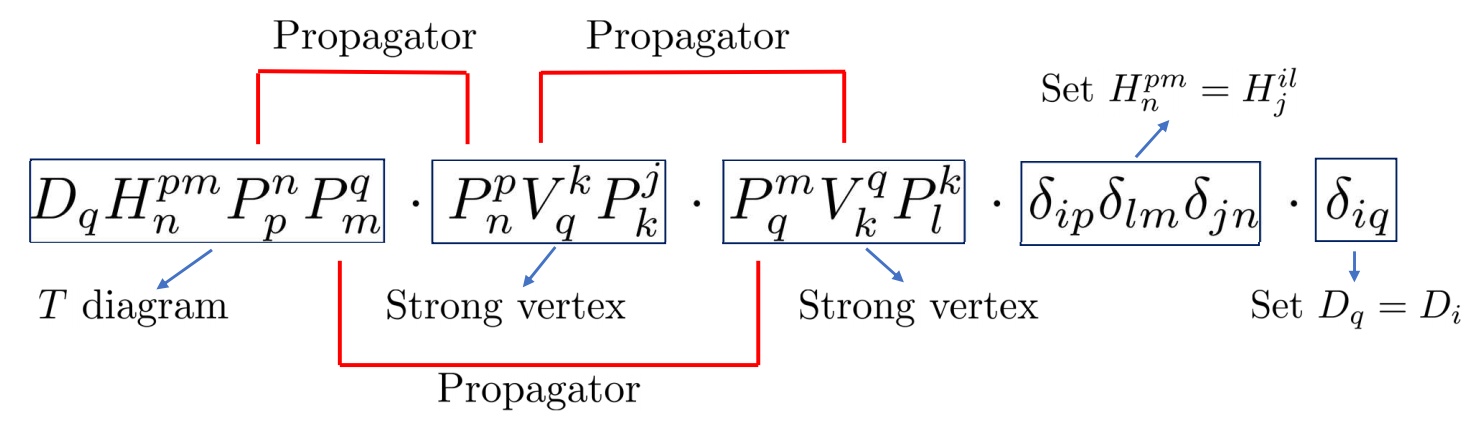 27
?
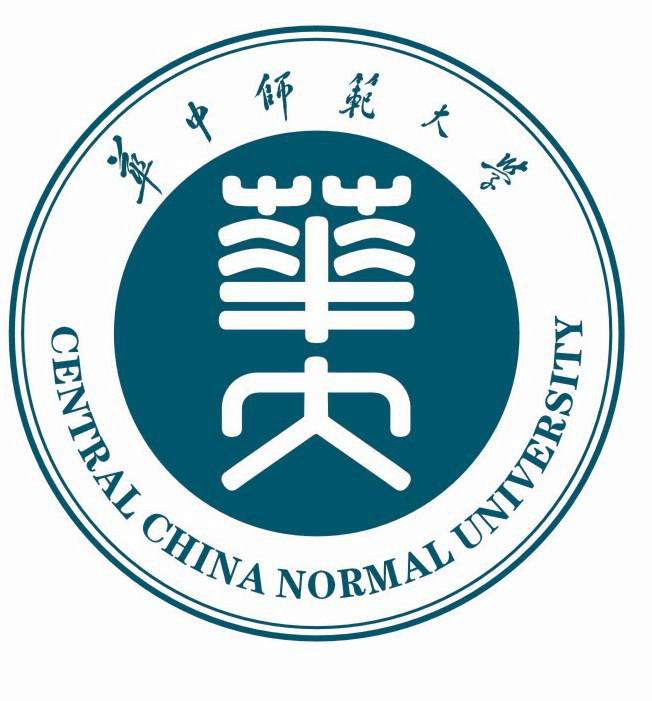 第二届桂子山粒子物理前沿研究论坛
C diagram
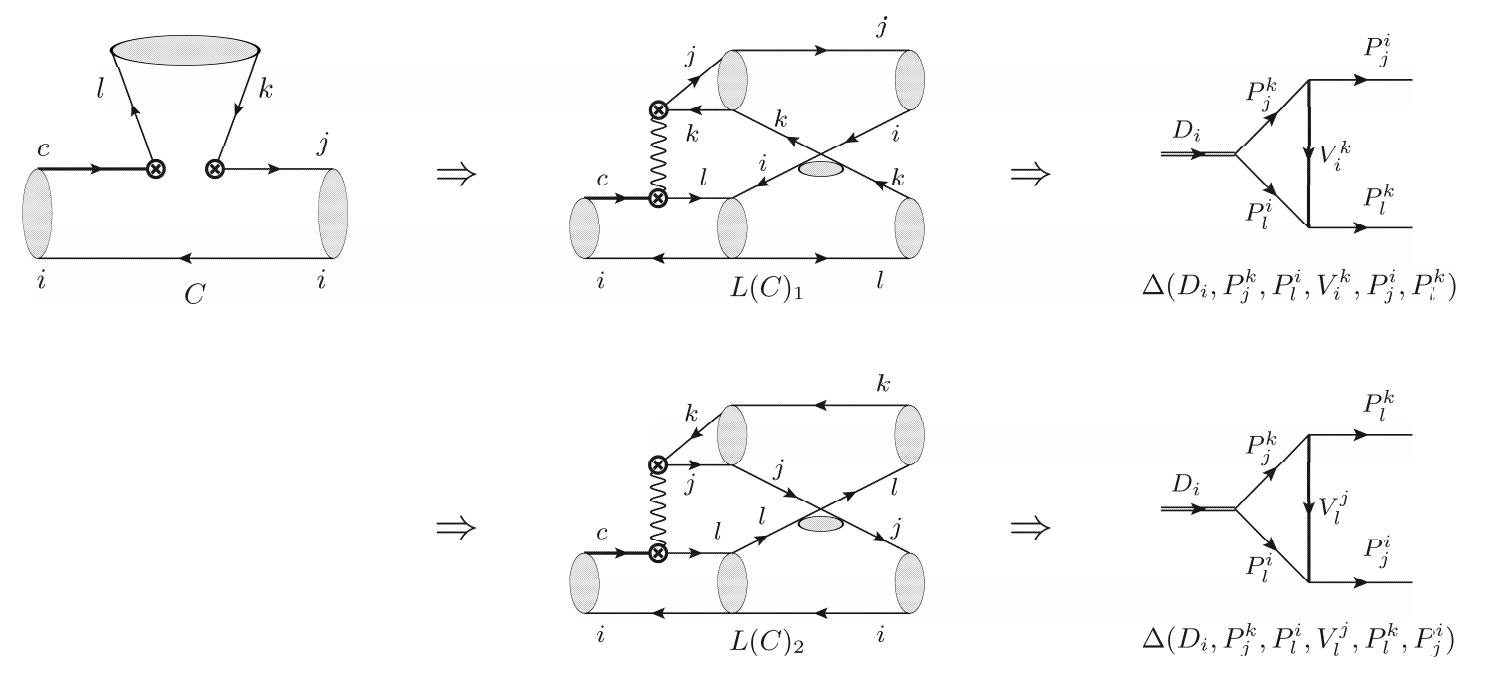 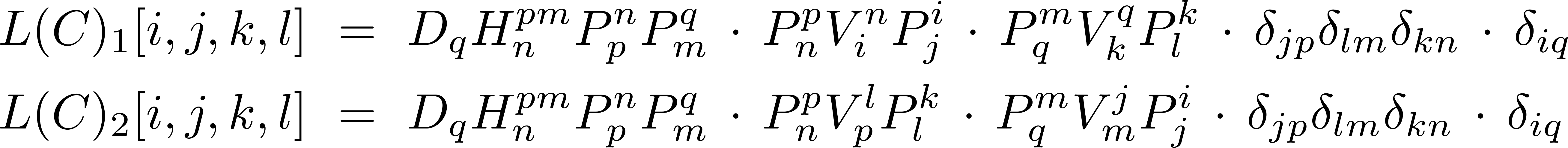 28
?
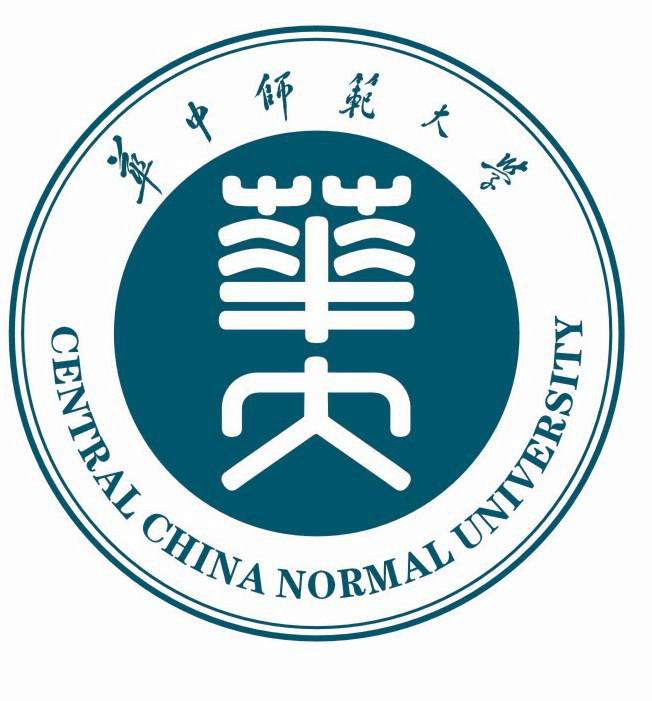 第二届桂子山粒子物理前沿研究论坛
C diagram
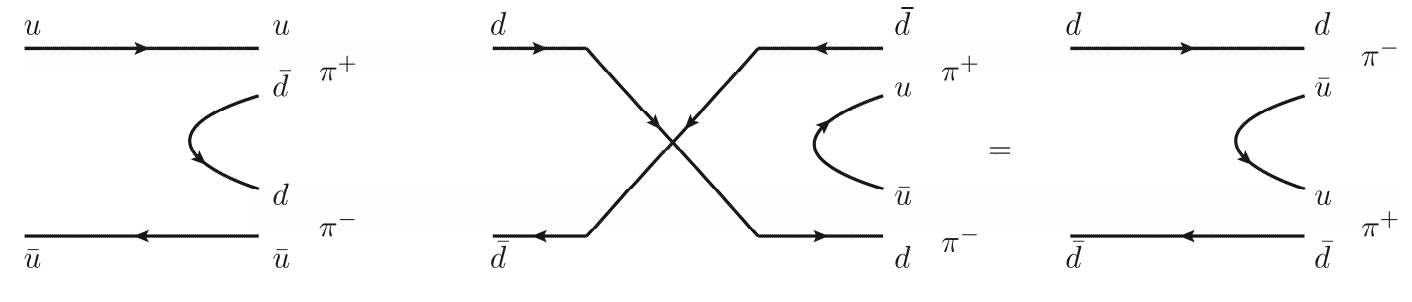 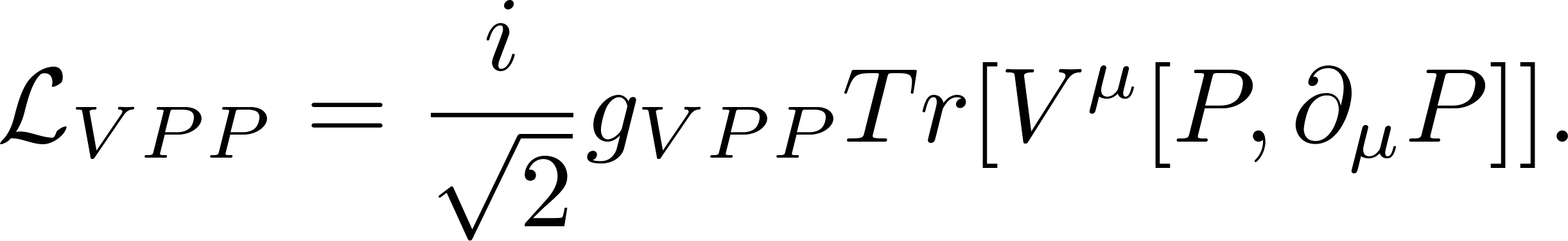 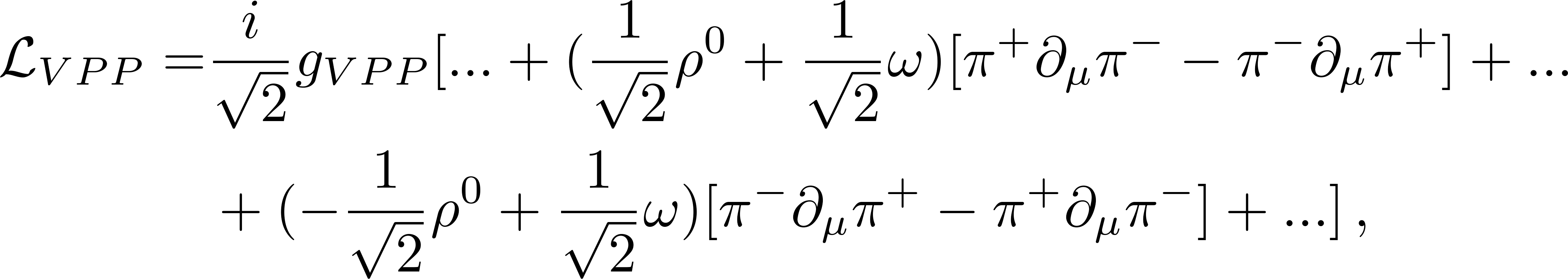 29
?
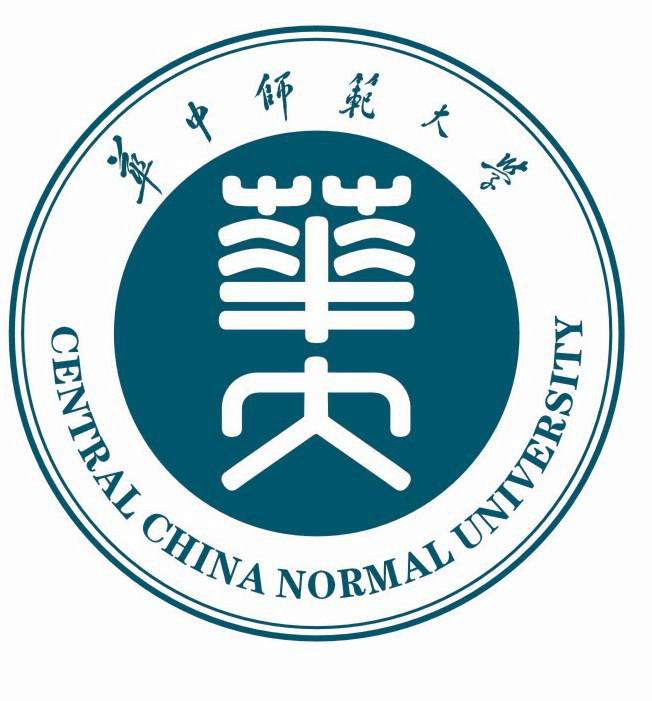 第二届桂子山粒子物理前沿研究论坛
Penguin diagram
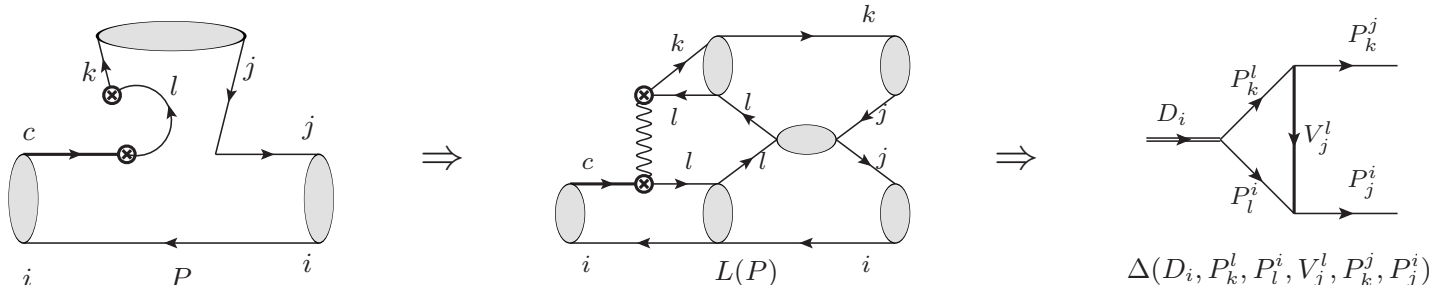 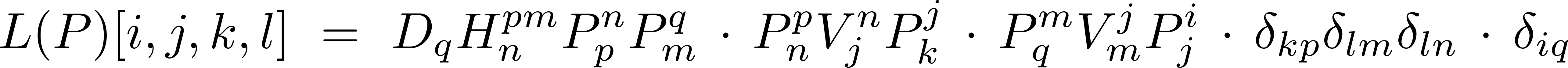 (A)        (B)
M. Ablikim, D. S. Du and M. Z. Yang, Phys. Lett. B 536, 34-42 (2002).
H. Y. Cheng, C. K. Chua and A. Soni, Phys. Rev. D 71, 014030 (2005).
Is it over ?
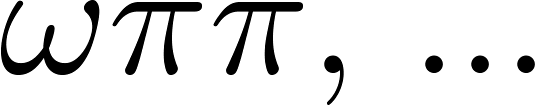 Isospin relation
30
?
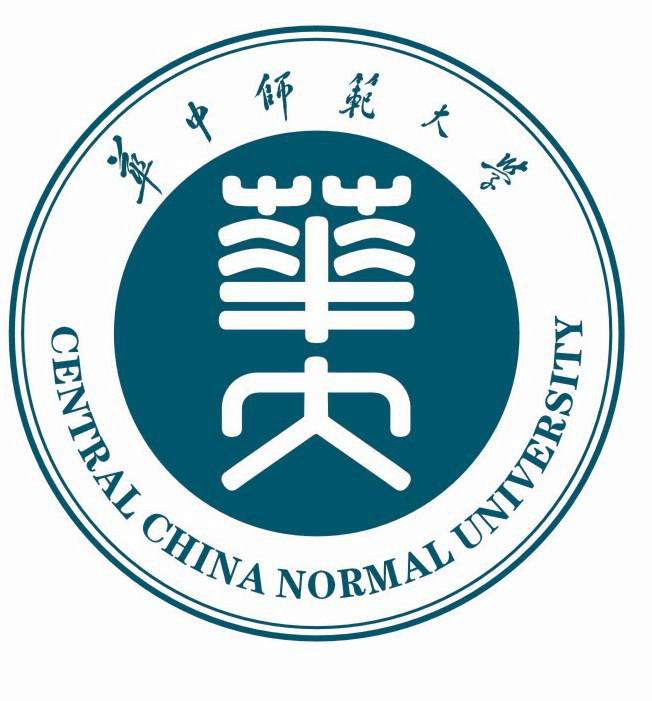 第二届桂子山粒子物理前沿研究论坛
T diagram
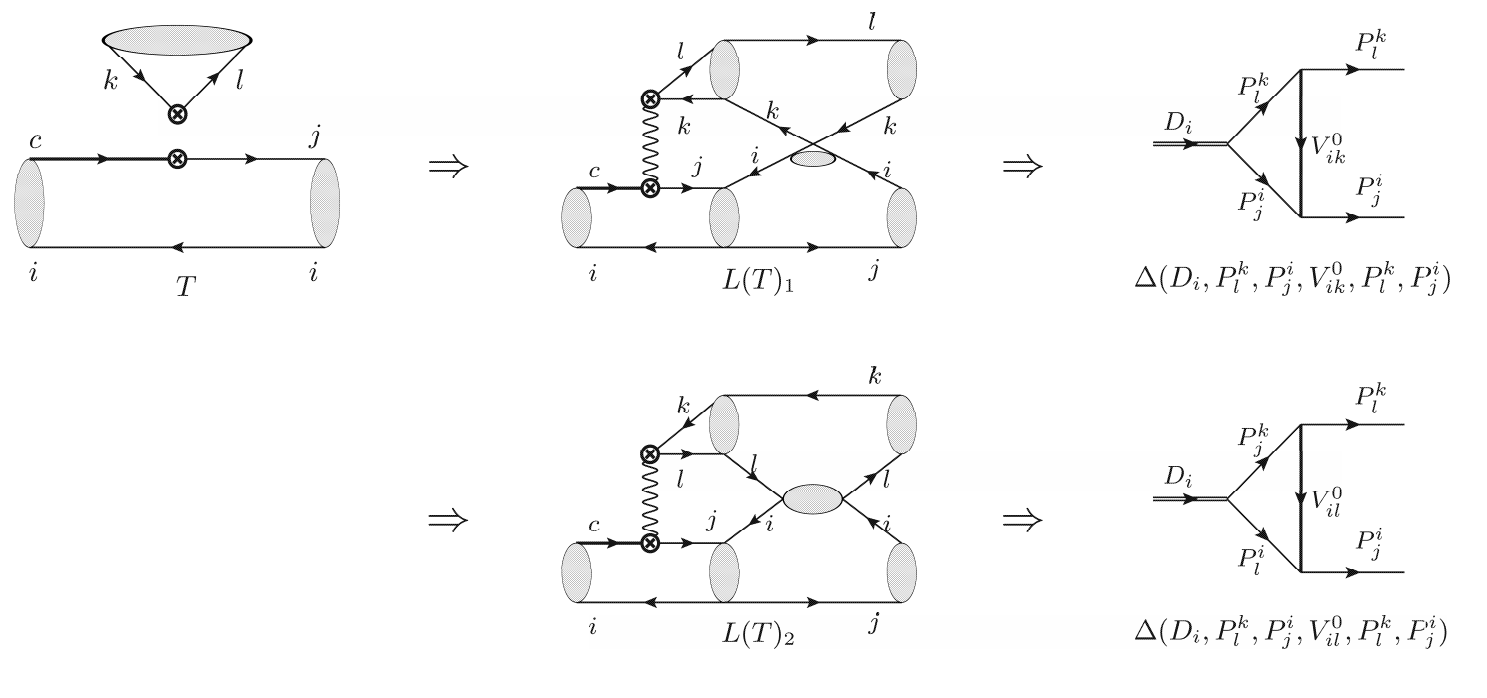 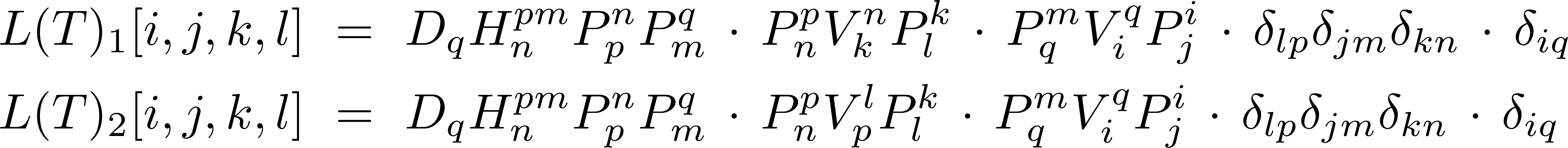 31
?
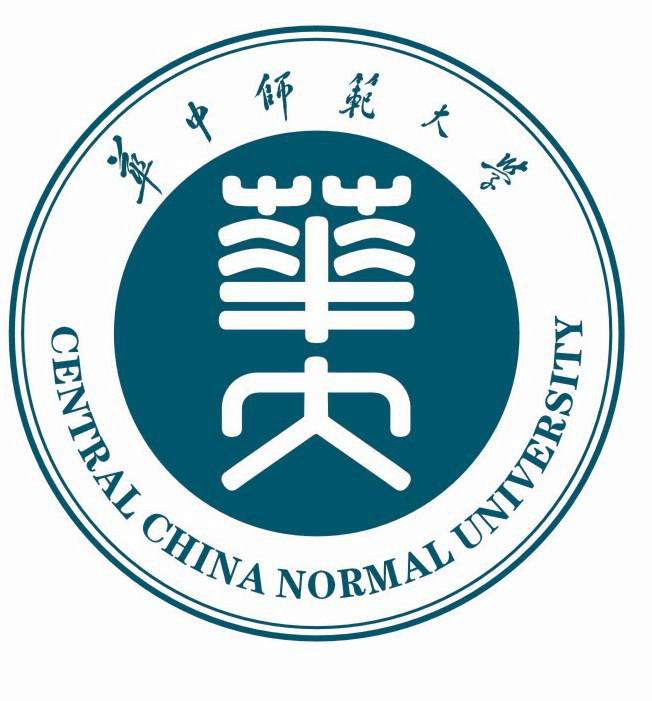 第二届桂子山粒子物理前沿研究论坛
T diagram
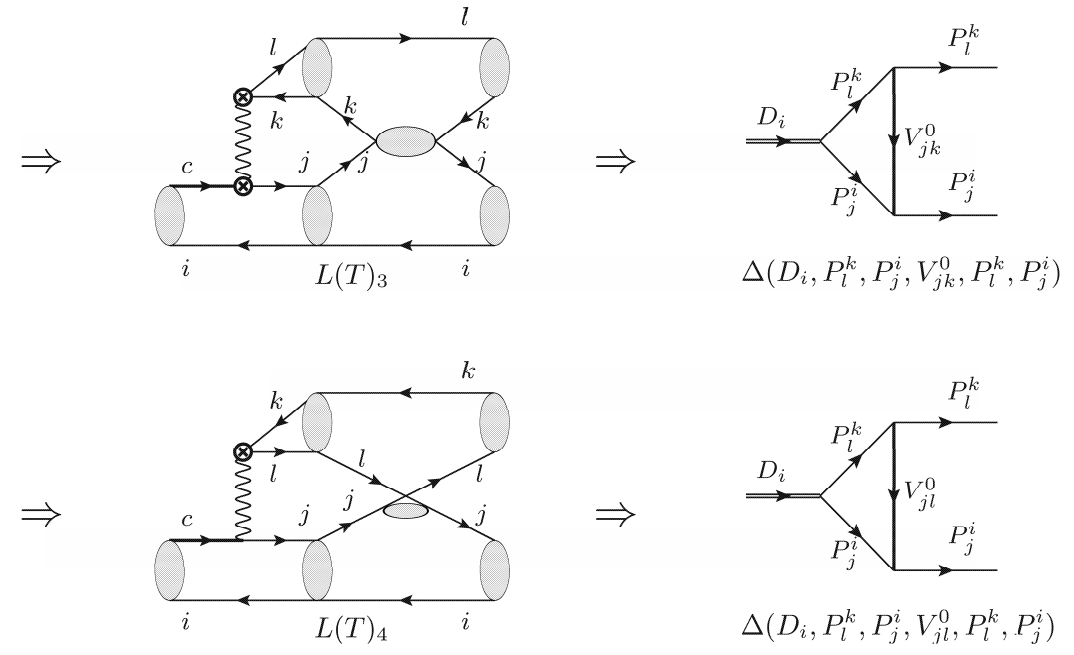 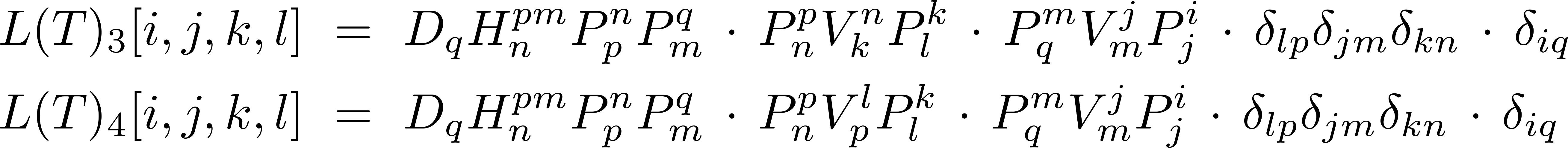 32
?
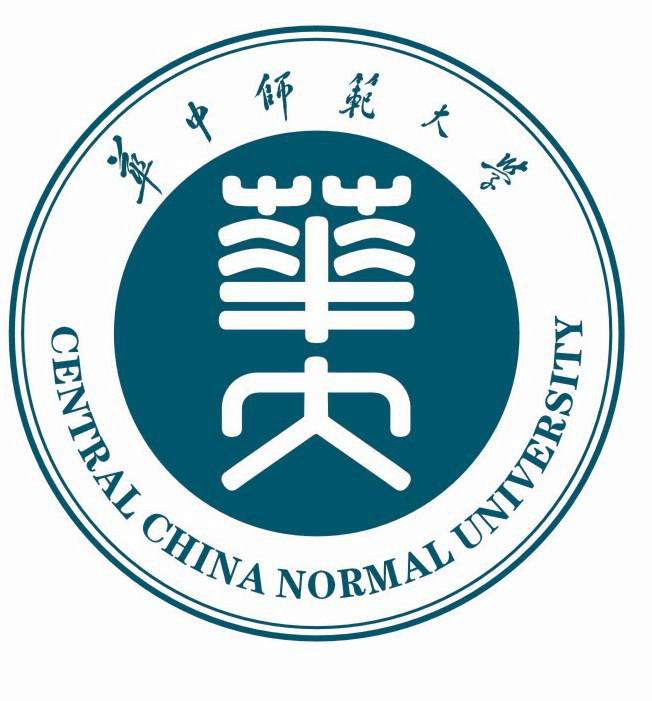 第二届桂子山粒子物理前沿研究论坛
T diagram
If i=k, interchanging two fermions produces a minus sign according to the Pauli exclusion principle, and hence
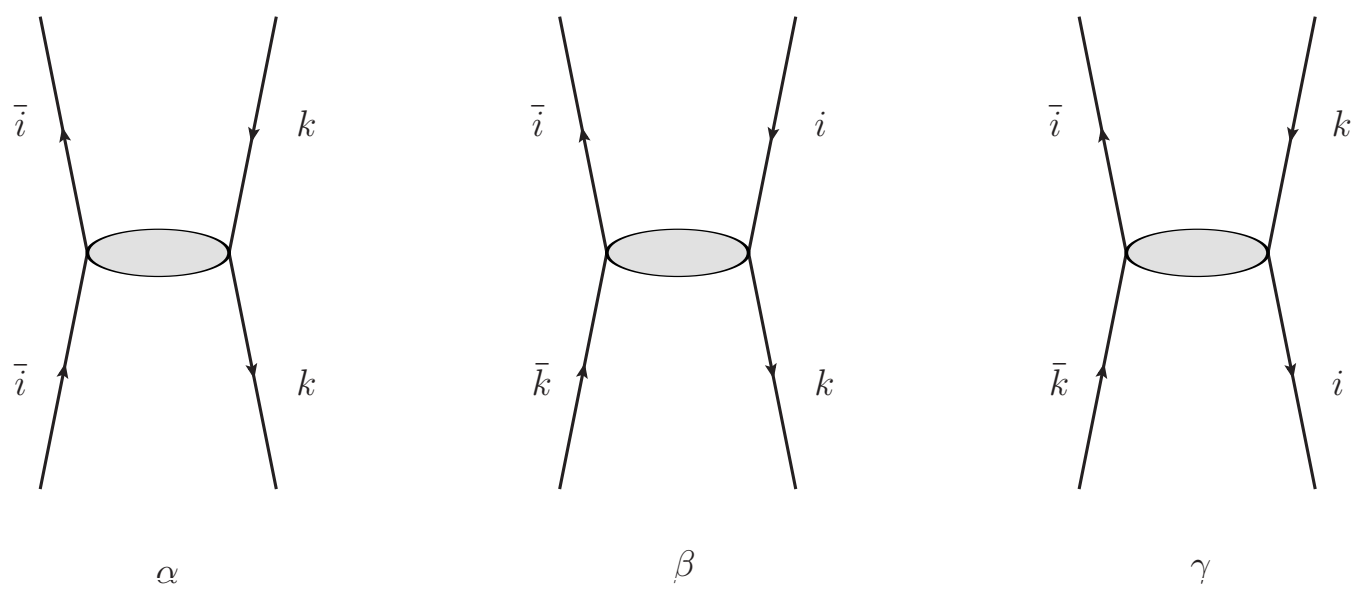 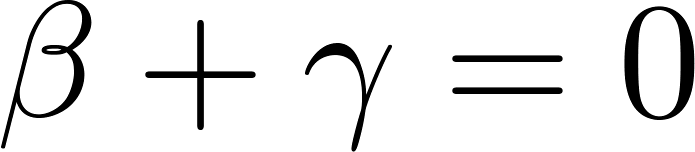 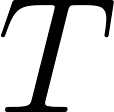 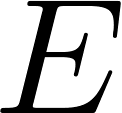 Triangle diagrams in T amplitude vanish under the SU(3) flavor symmetry.
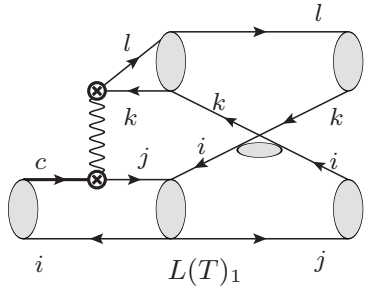 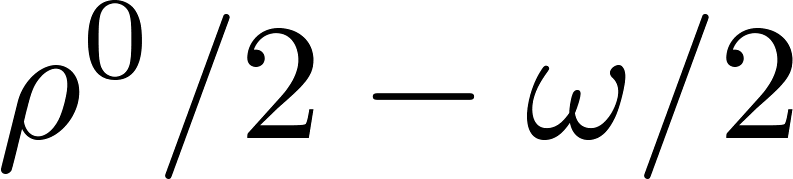 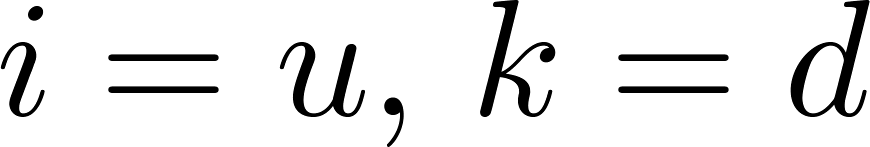 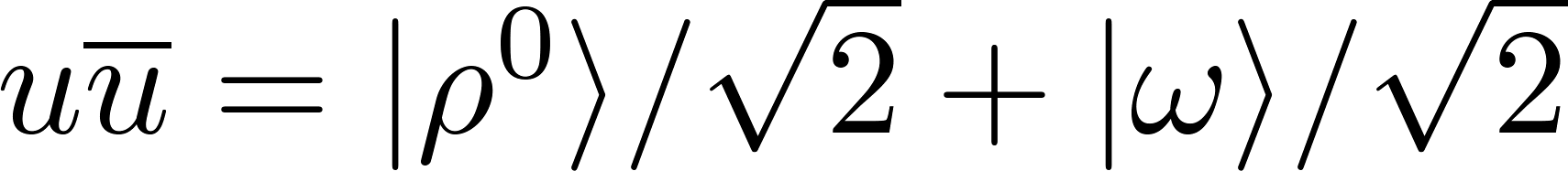 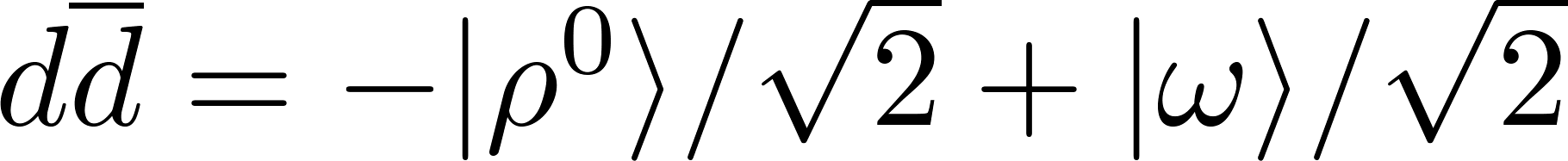 33
?
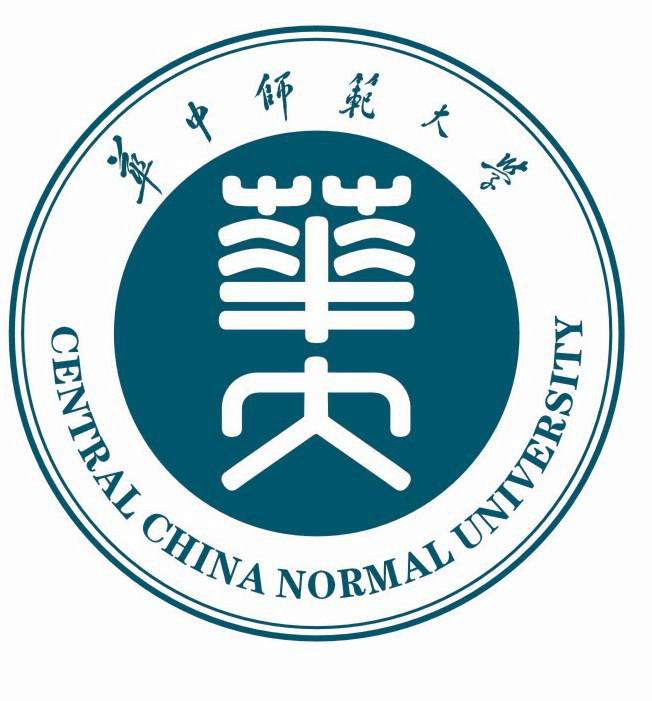 第二届桂子山粒子物理前沿研究论坛
A diagram
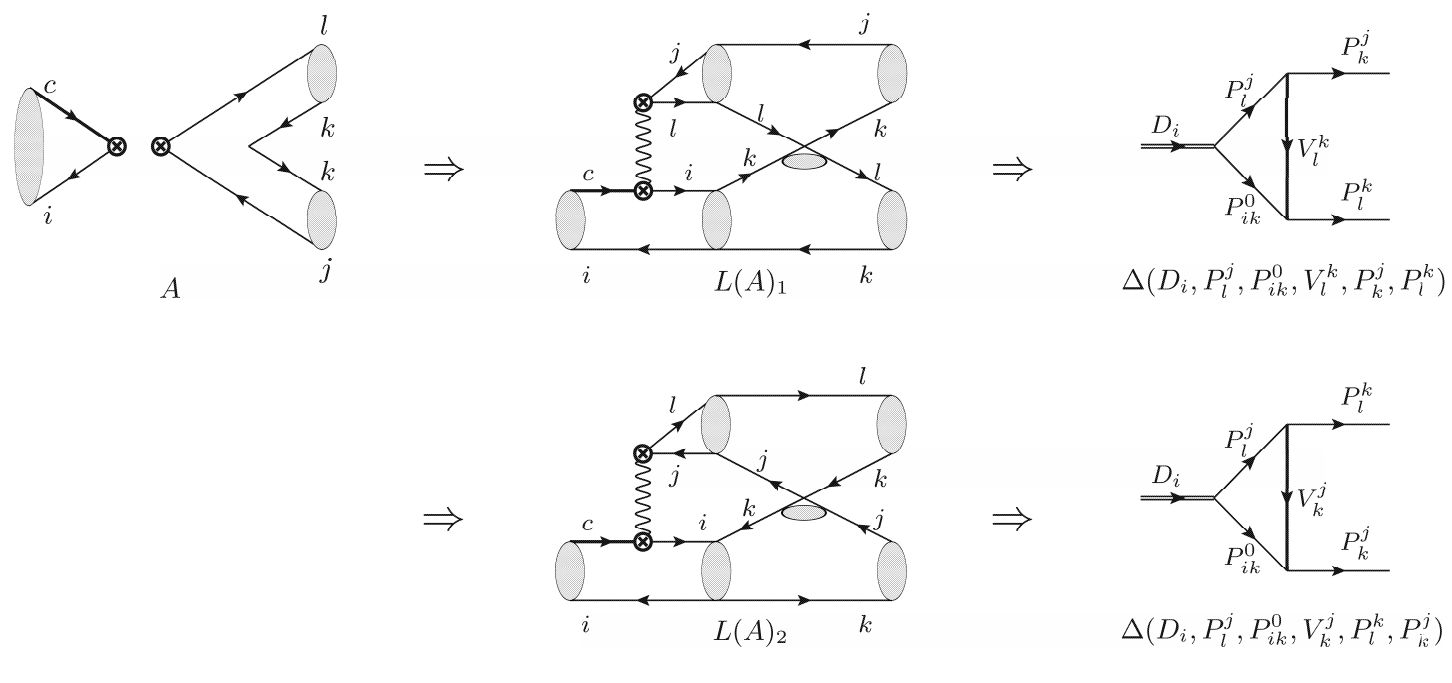 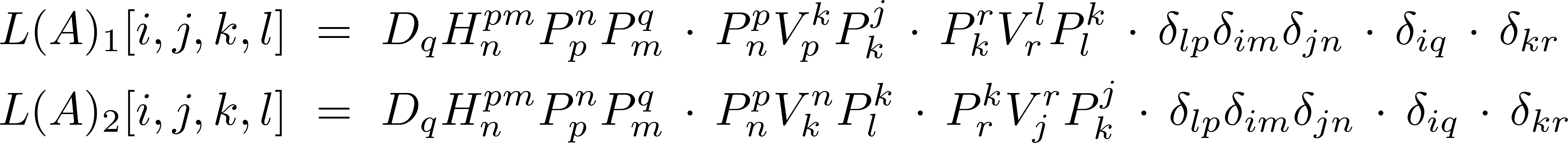 34
?
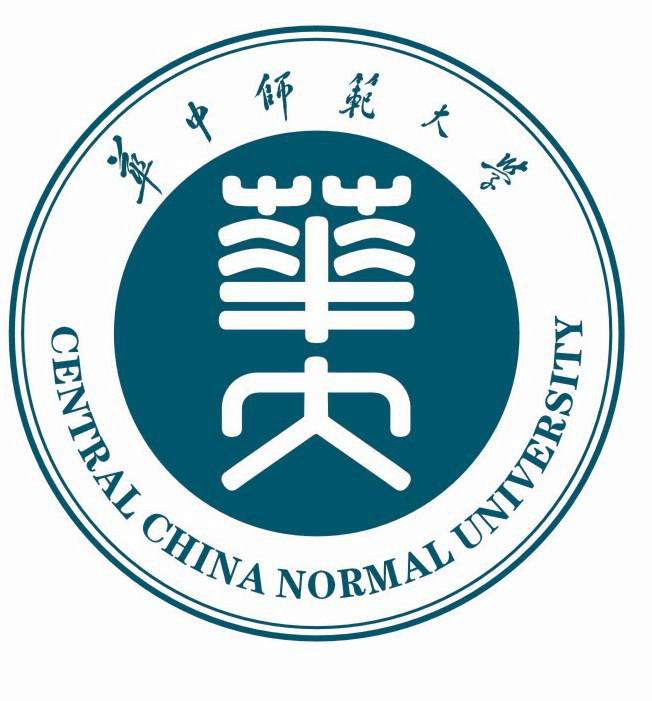 第二届桂子山粒子物理前沿研究论坛
A diagram
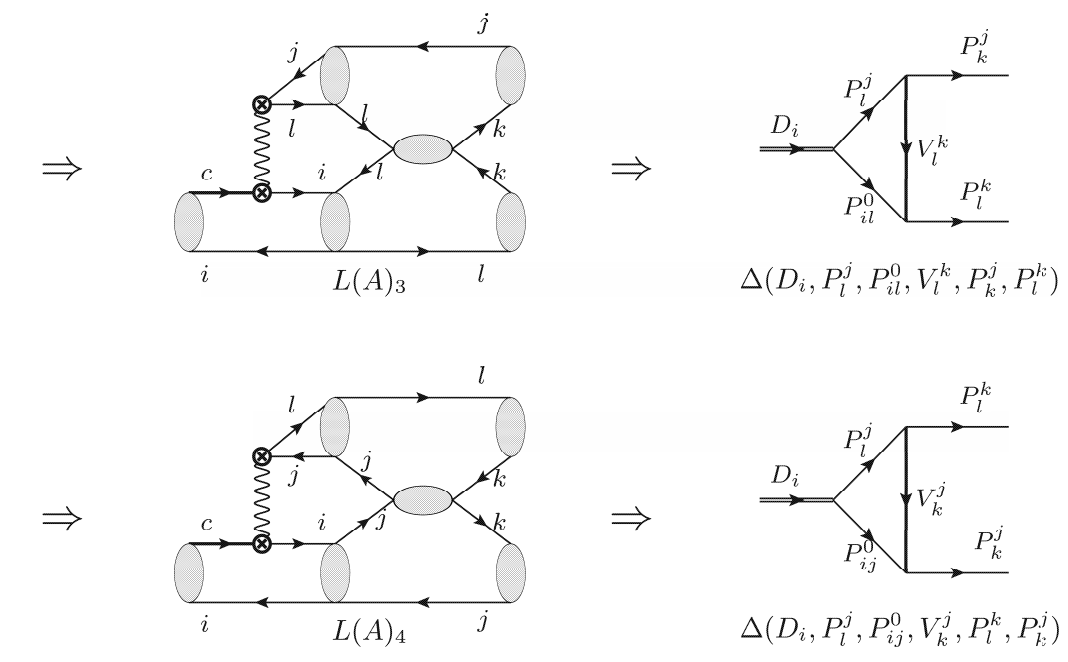 Triangle diagrams vanish in the SU(3) flavor symmetry
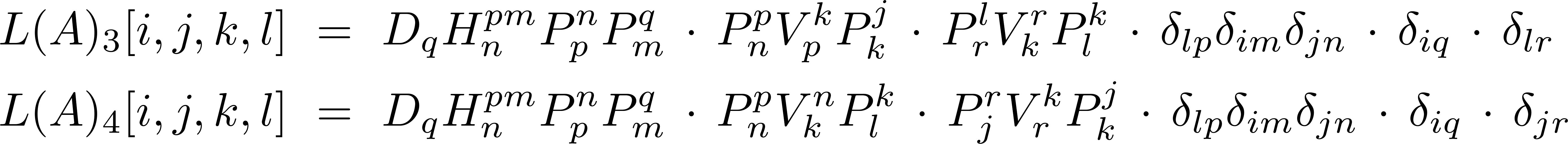 35
?
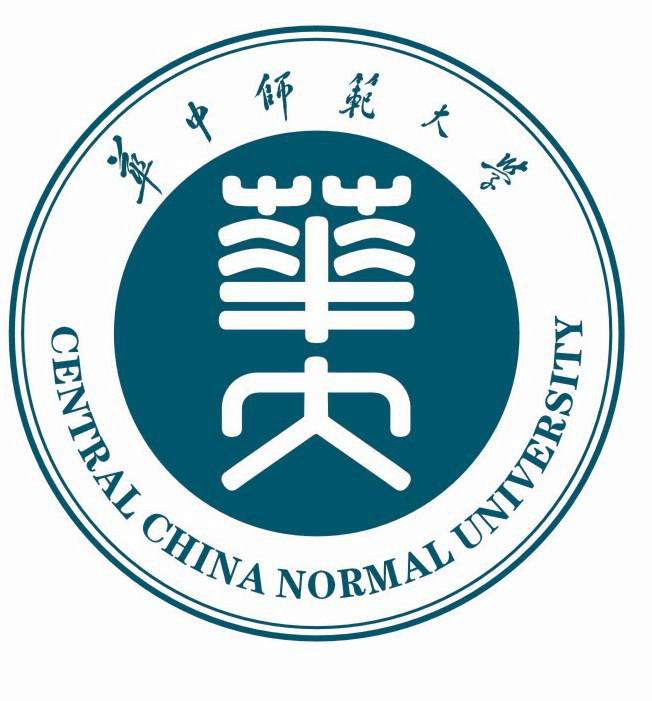 第二届桂子山粒子物理前沿研究论坛
Examples
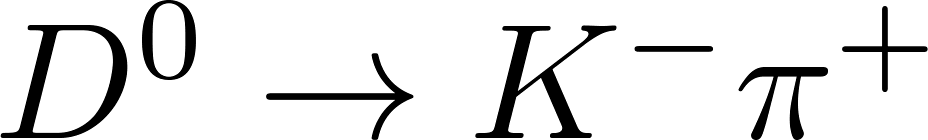 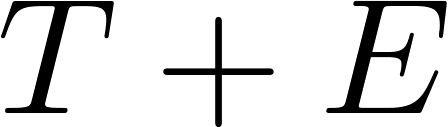 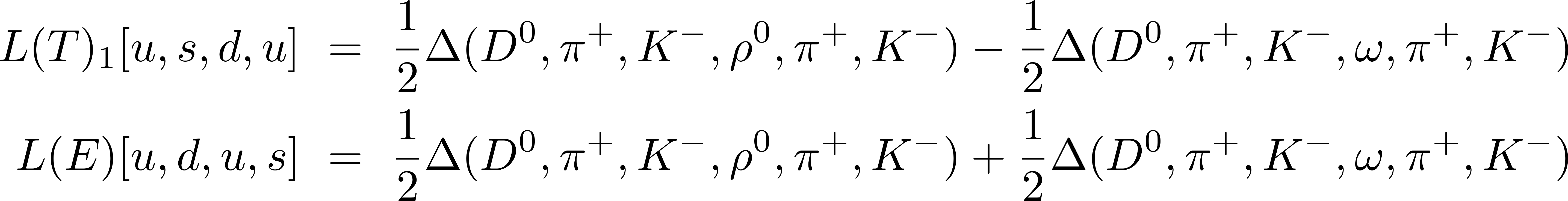 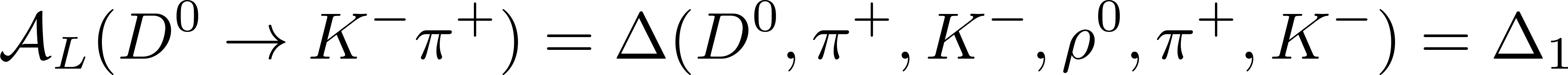 vertexes cancel
Consistent with the diagrams derived directly from the chiral Lagrangian.
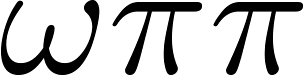 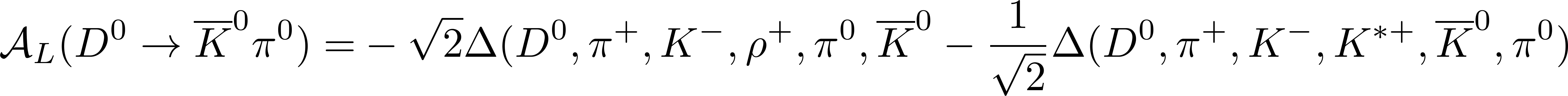 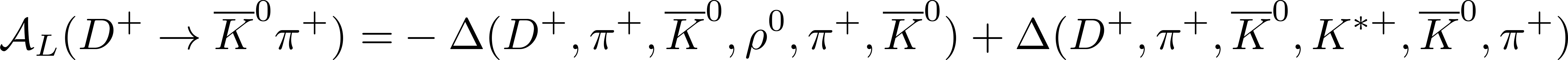 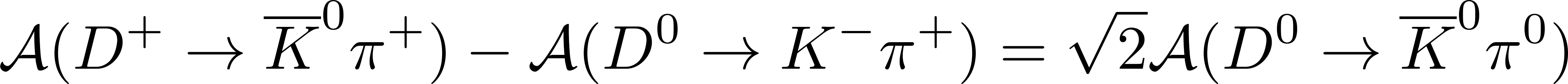 36
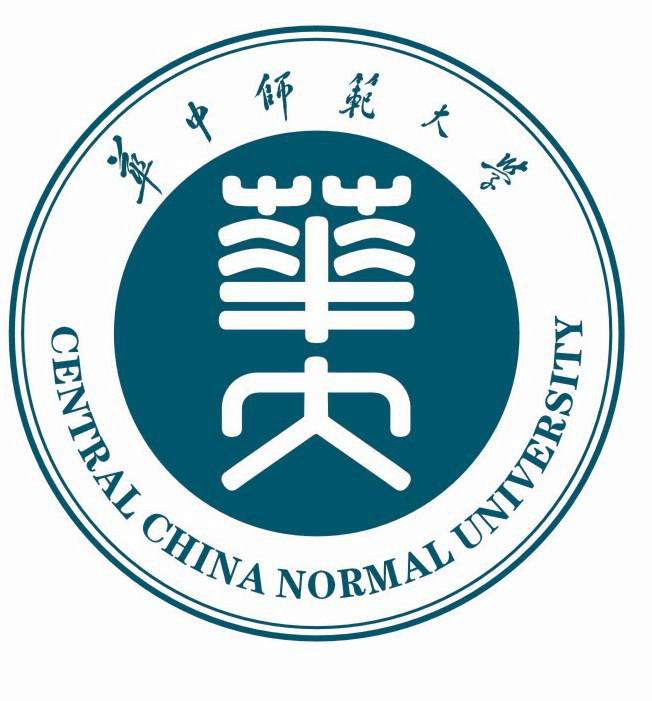 第二届桂子山粒子物理前沿研究论坛
From topology to rescattering
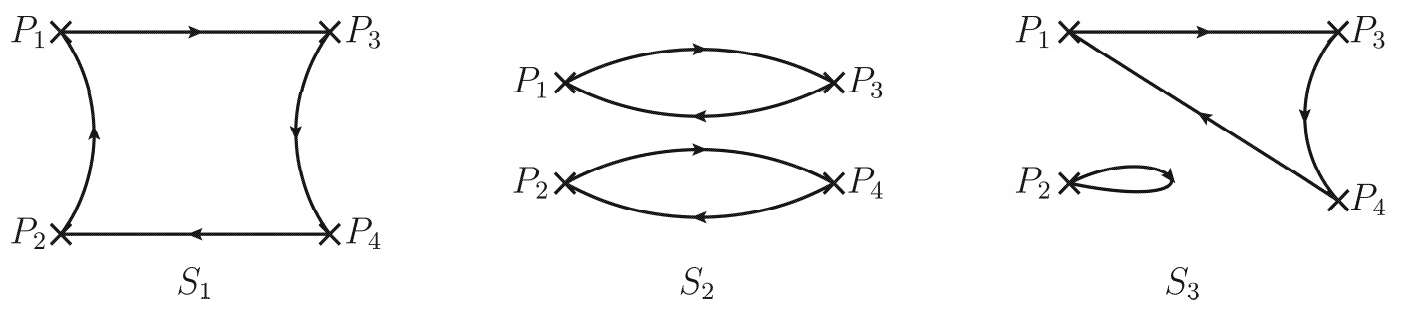 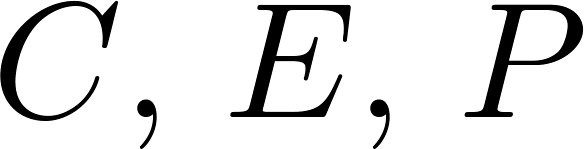 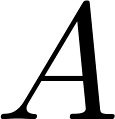 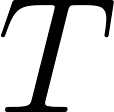 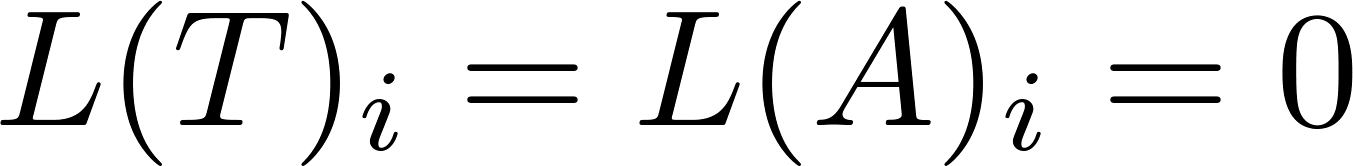 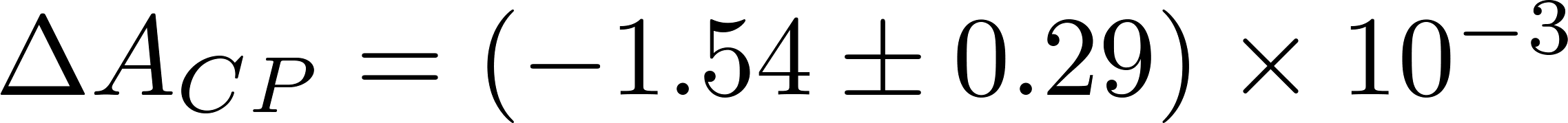 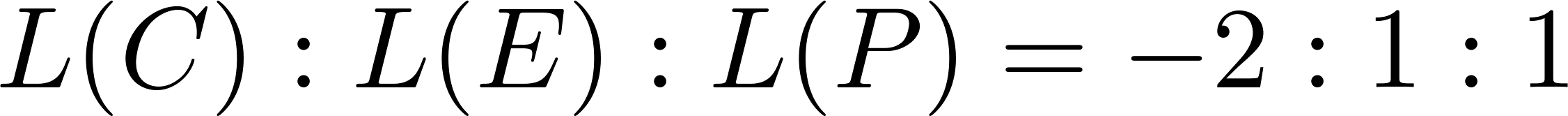 R. Aaij et al. [LHCb Collaboration], Phys. Rev. Lett. 122, no. 21, 211803 (2019).
Large CPV in charm !
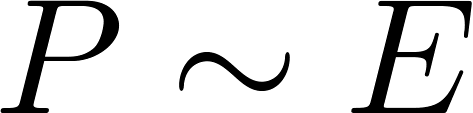 37
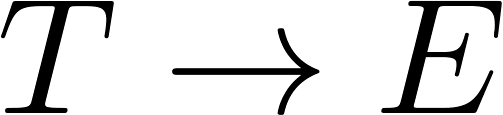 ?
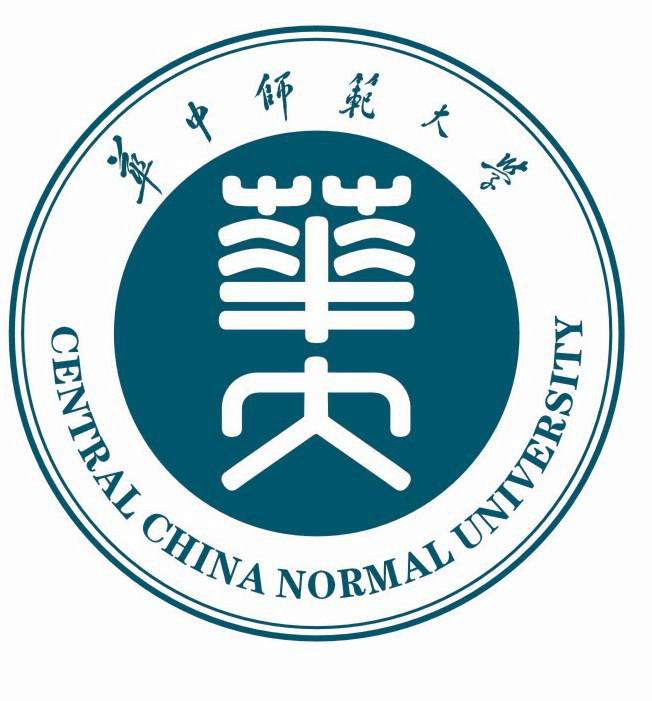 第二届桂子山粒子物理前沿研究论坛
Wigner-Eckart Theorem
Universality
Mathematical Form
InvariantTensor
TDA
Permutation/Combination
Physical Explanation
Completeness
Insert propagaters and strong vertexes
SU(N) decomposition
Insert operators
Equivalence
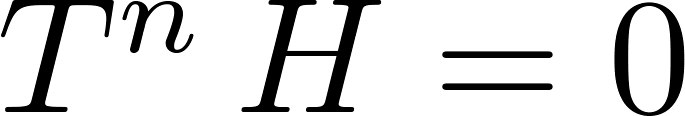 TRI
SRF
IRA
Linear correlation of topologies
Test flavor symmetry
Estimation of  rescattering contribution
Thanks for your attention !